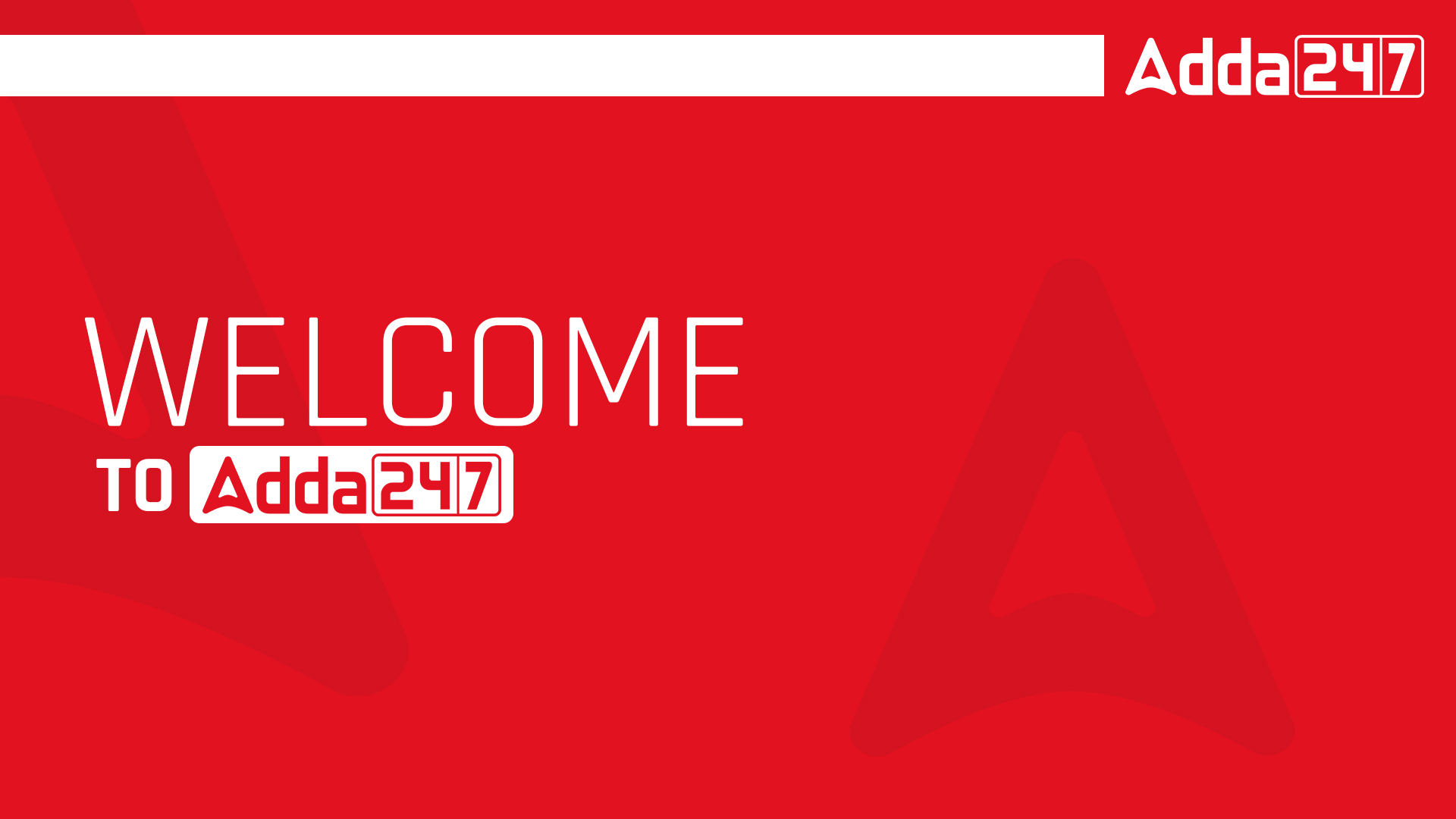 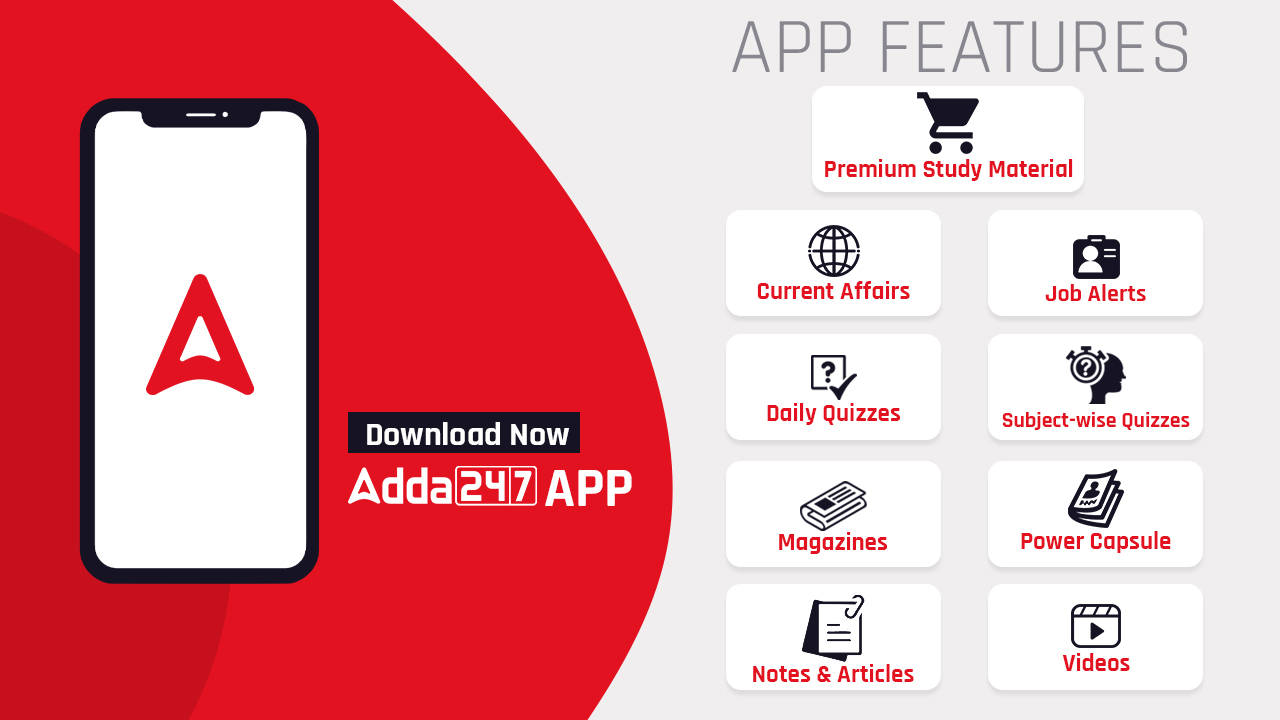 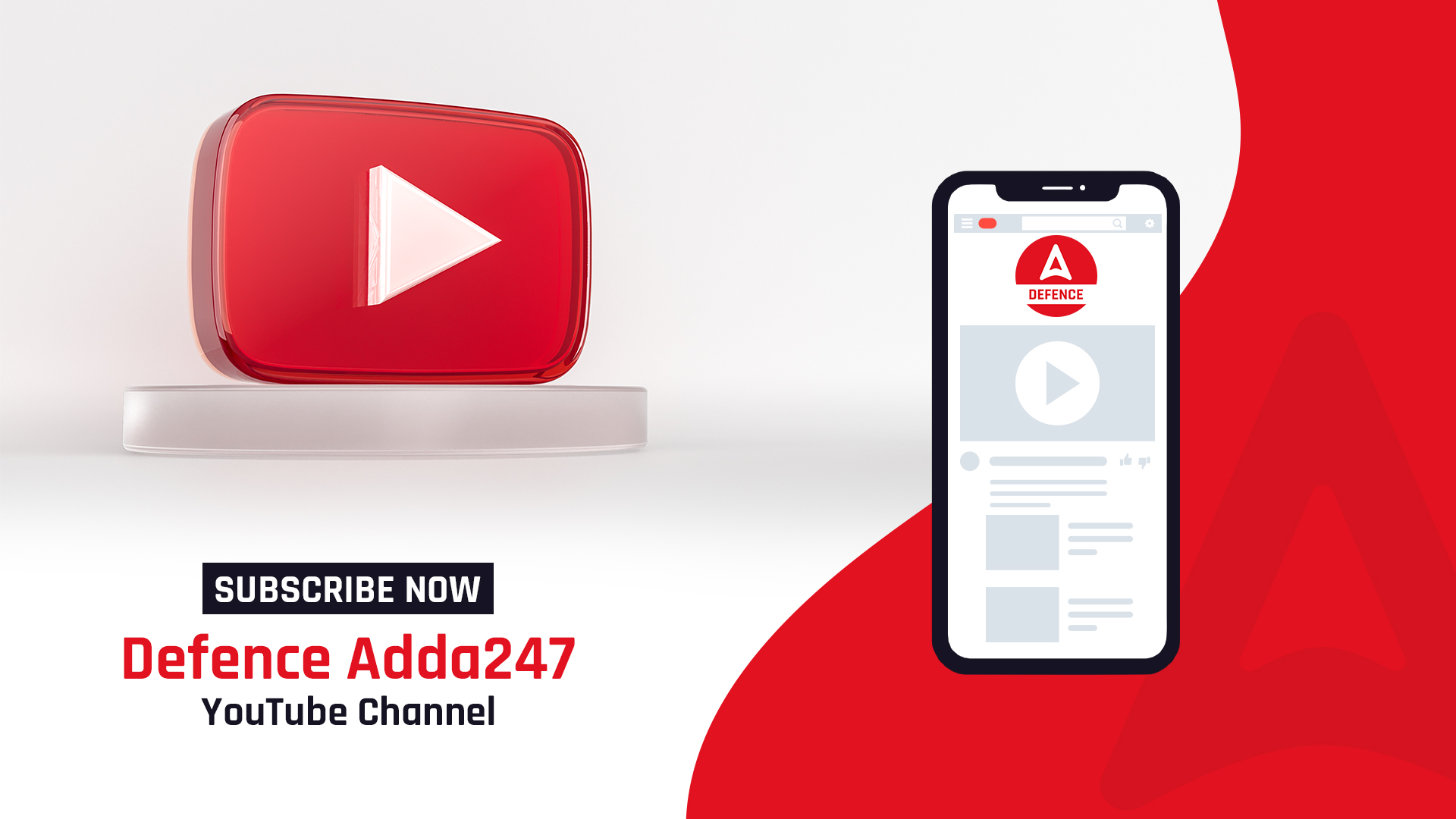 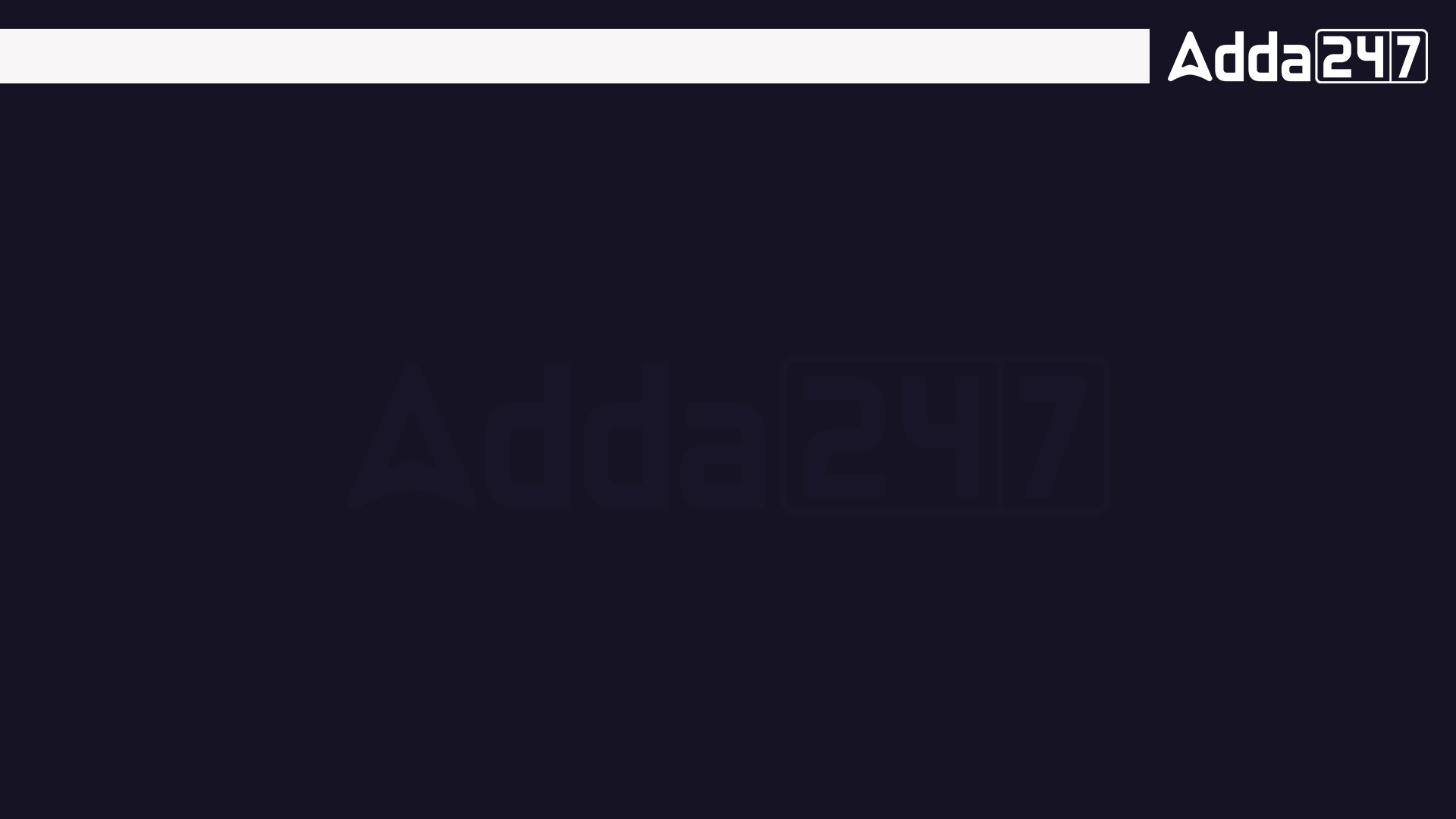 COMPOUND INTEREST
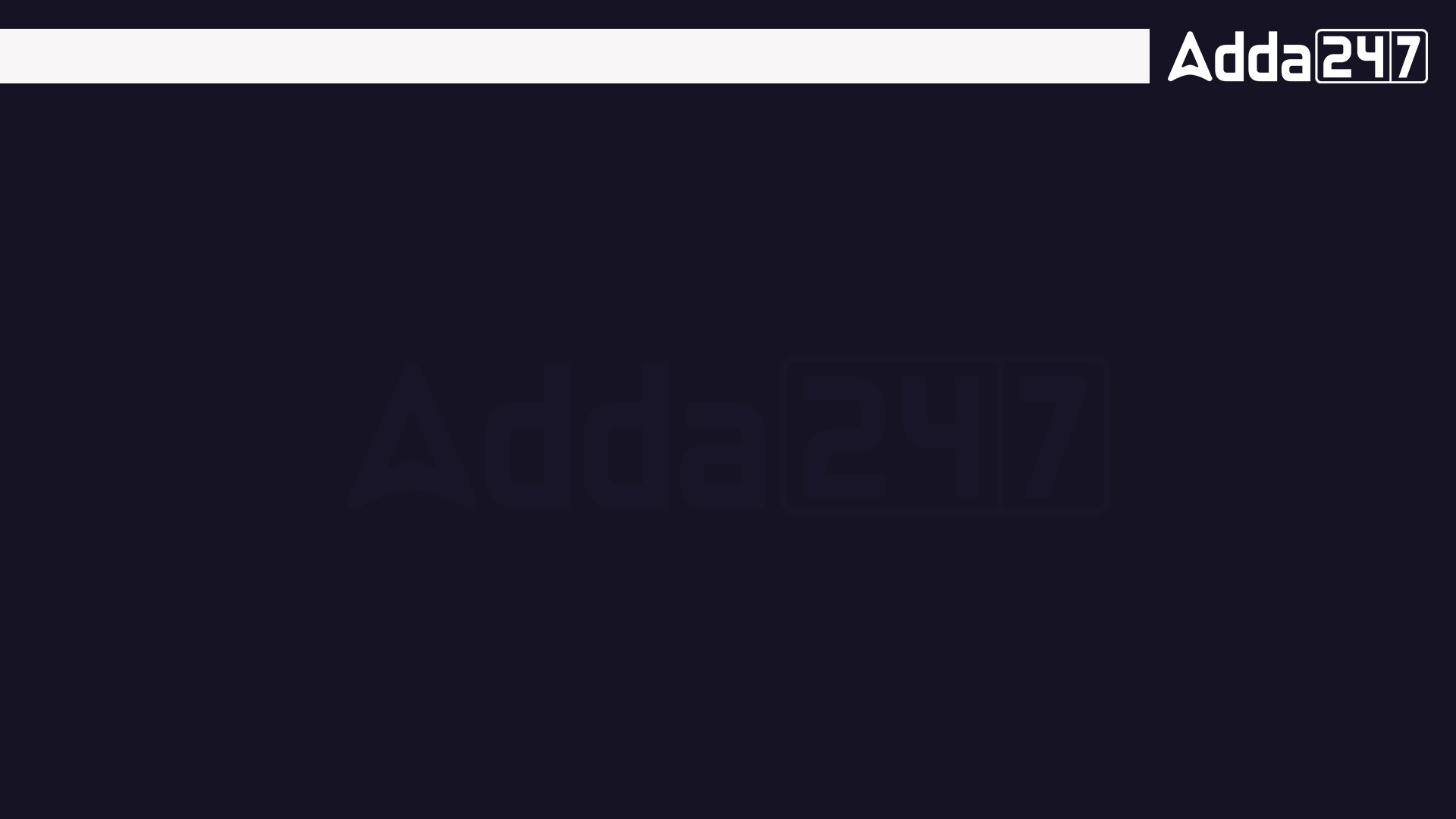 COMPOUND INTEREST
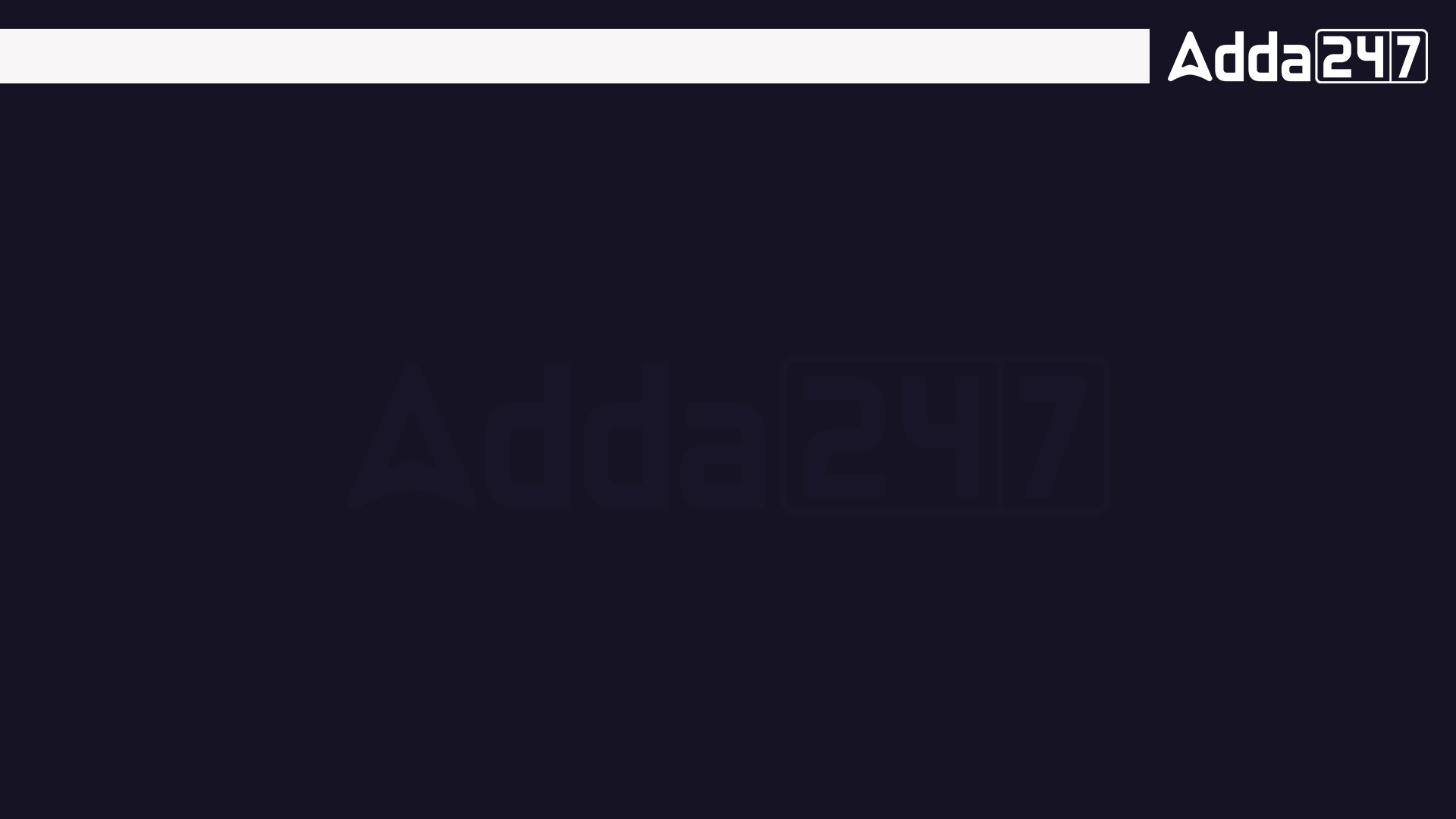 COMPOUND INTEREST
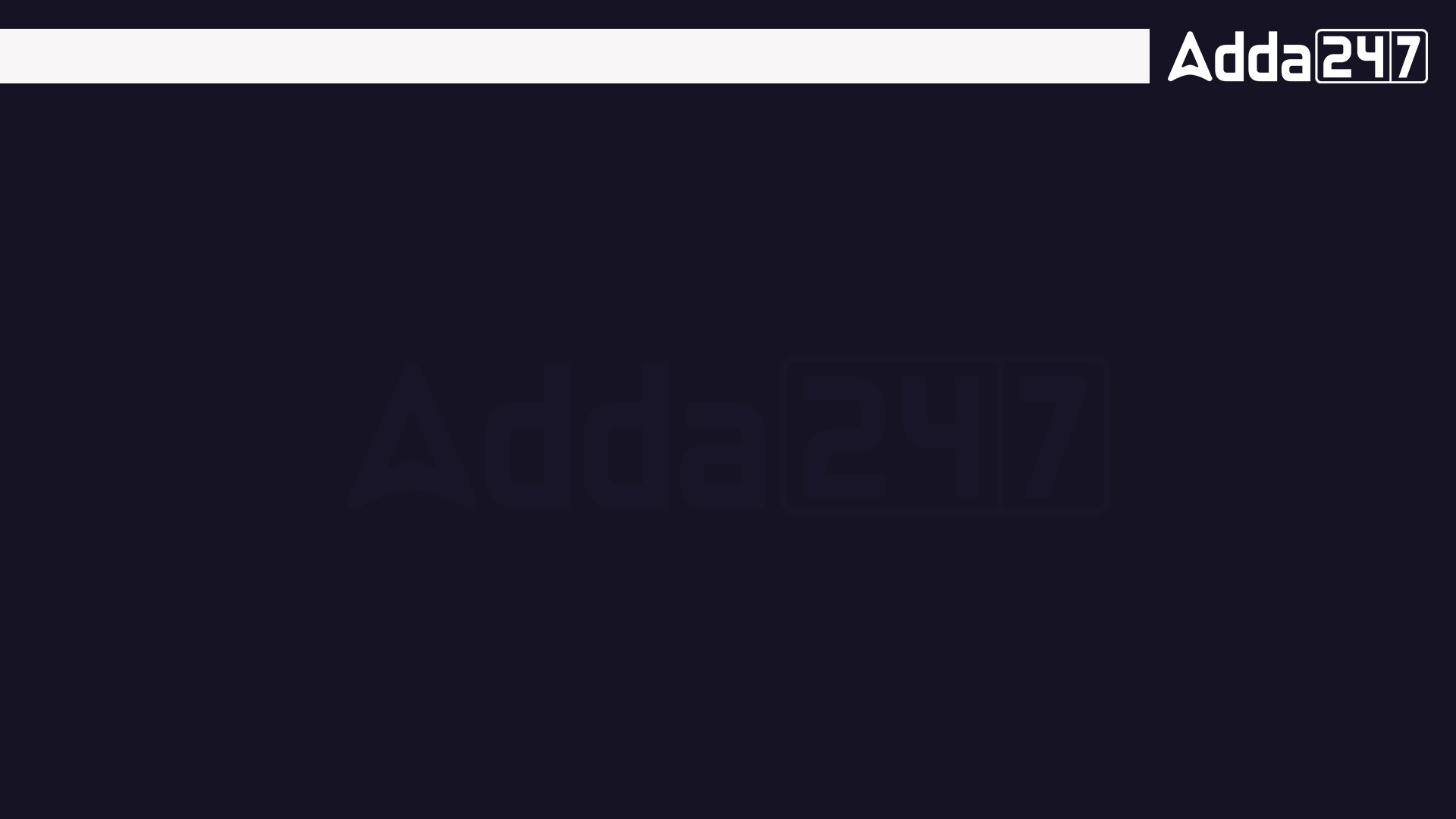 COMPOUND INTEREST
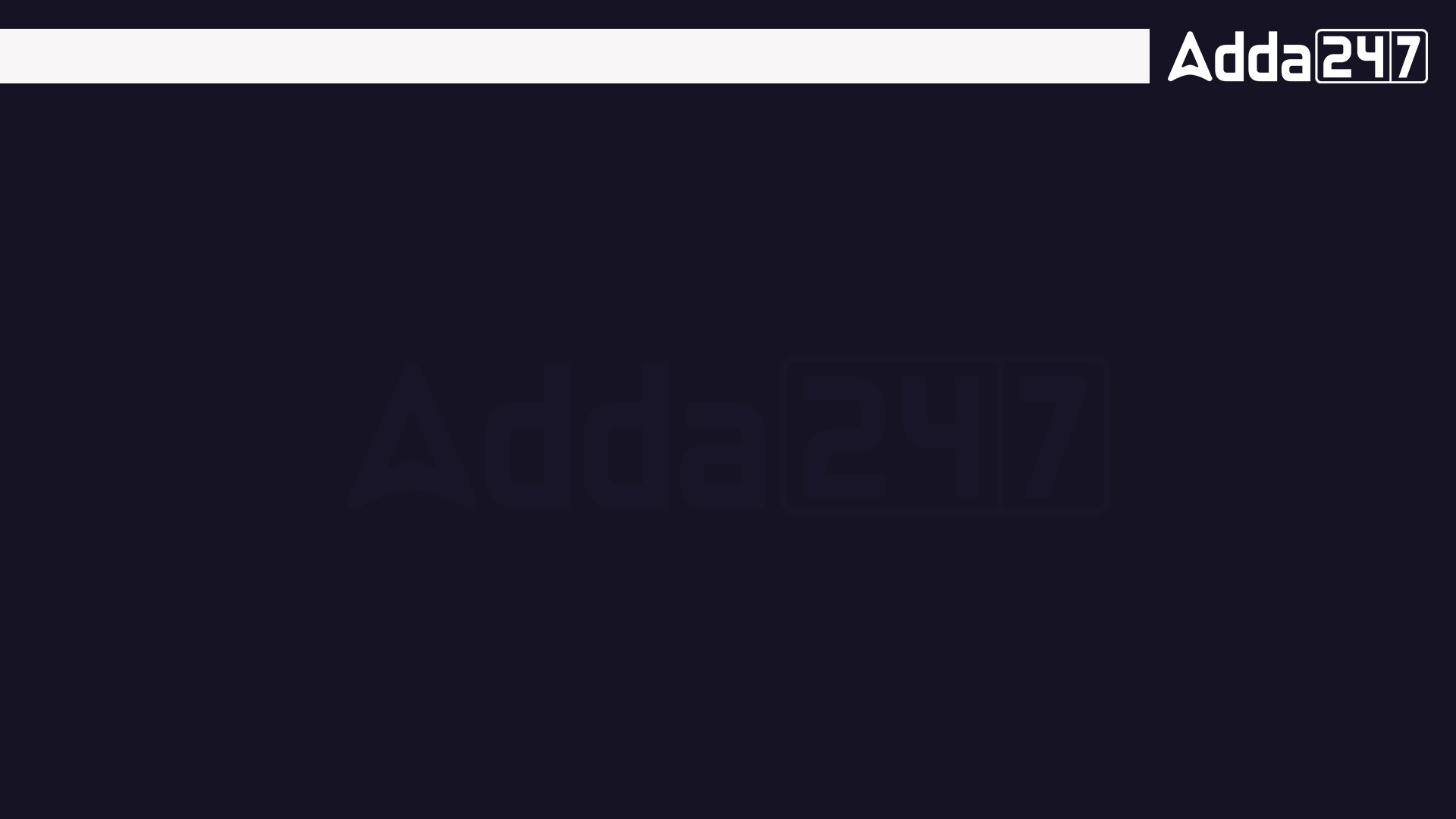 COMPOUND INTEREST
Two successive increase are 10%, 10%, find equivalent increase. 
दो क्रमिक वृद्धि 10%, 10% है, समतुल्य वृद्धि ज्ञात कीजिए।
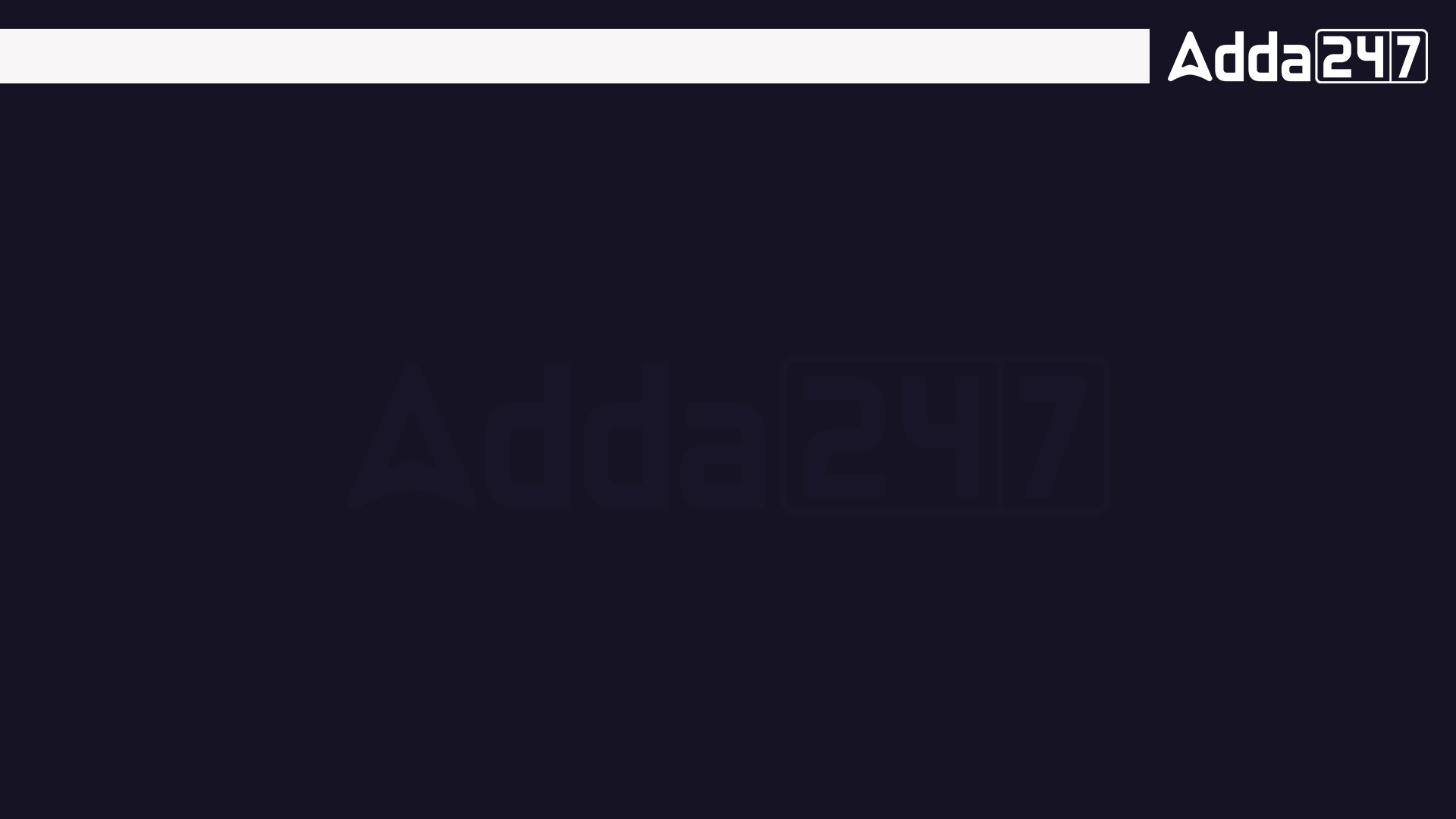 COMPOUND INTEREST
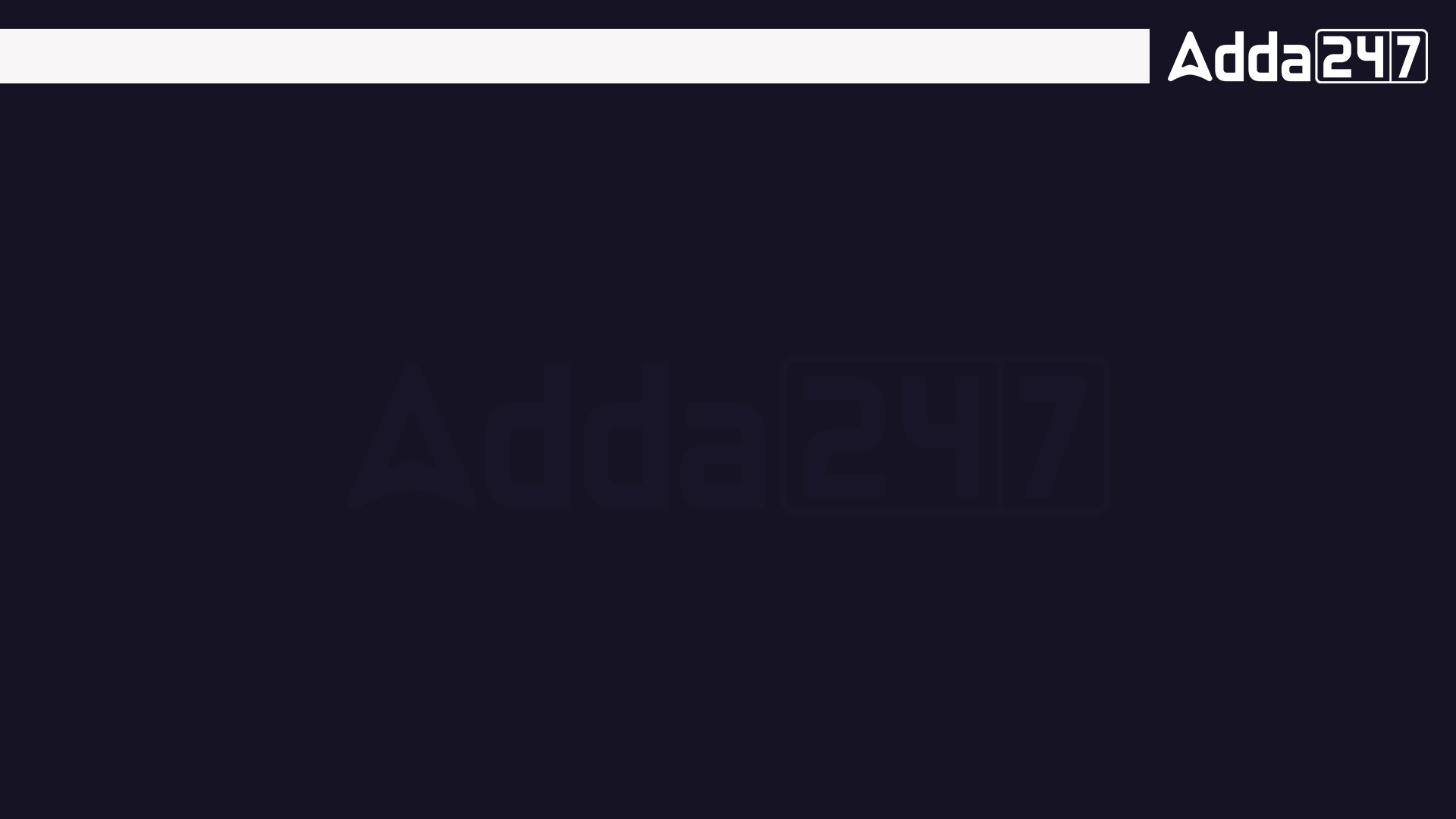 COMPOUND INTEREST
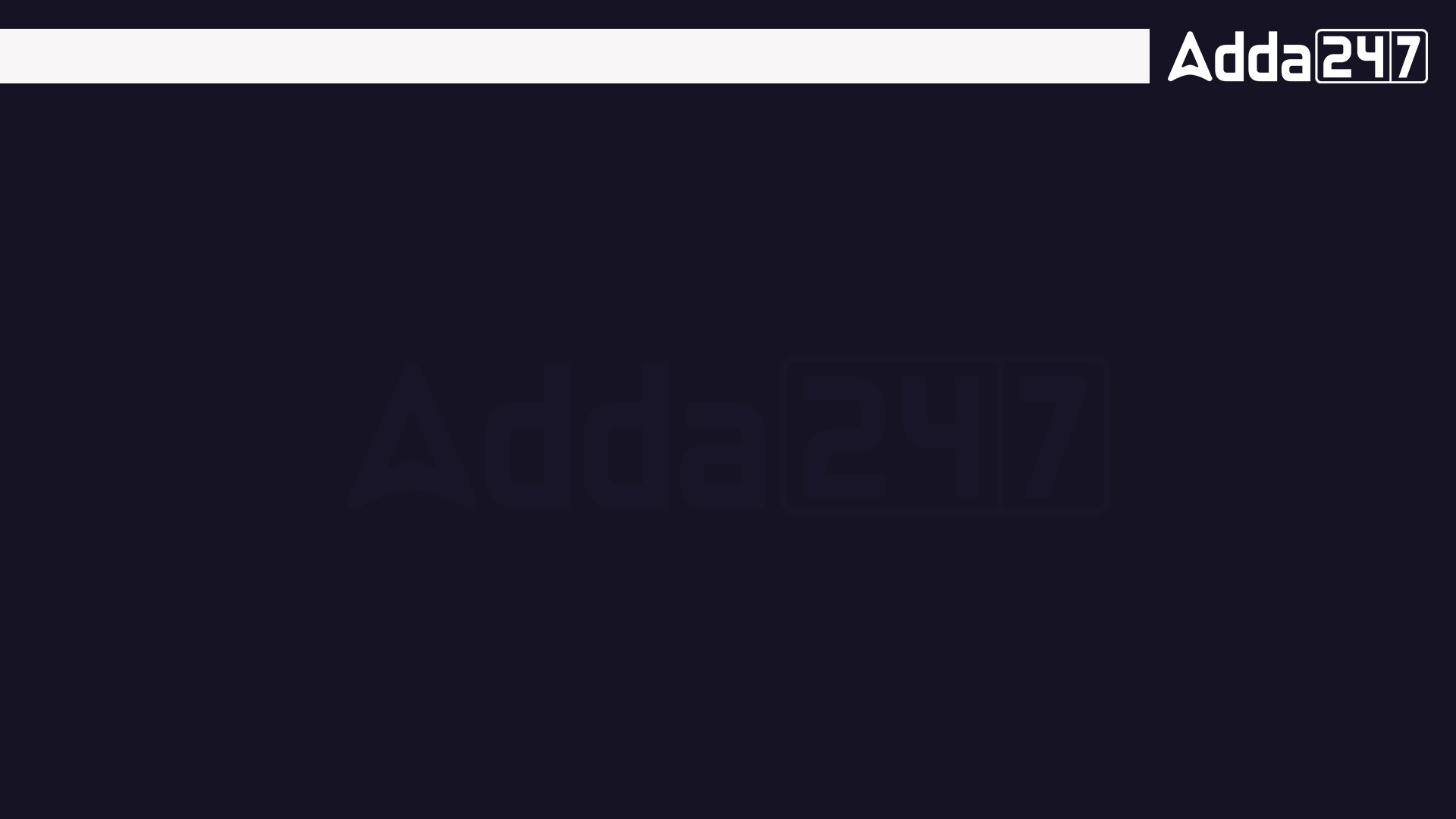 COMPOUND INTEREST
A sum becomes RS 1,352 in 2 years at 4% per annum, compound interest. The sum is
एक राशि 4% प्रति वर्ष चक्रवृद्धि ब्याज की दर से 2 वर्ष में 1,352 रुपये हो जाती है। योग है
(a) RS 1,225                                                (b) RS 1,270
(c) RS 1,245                                                (d) RS 1,250
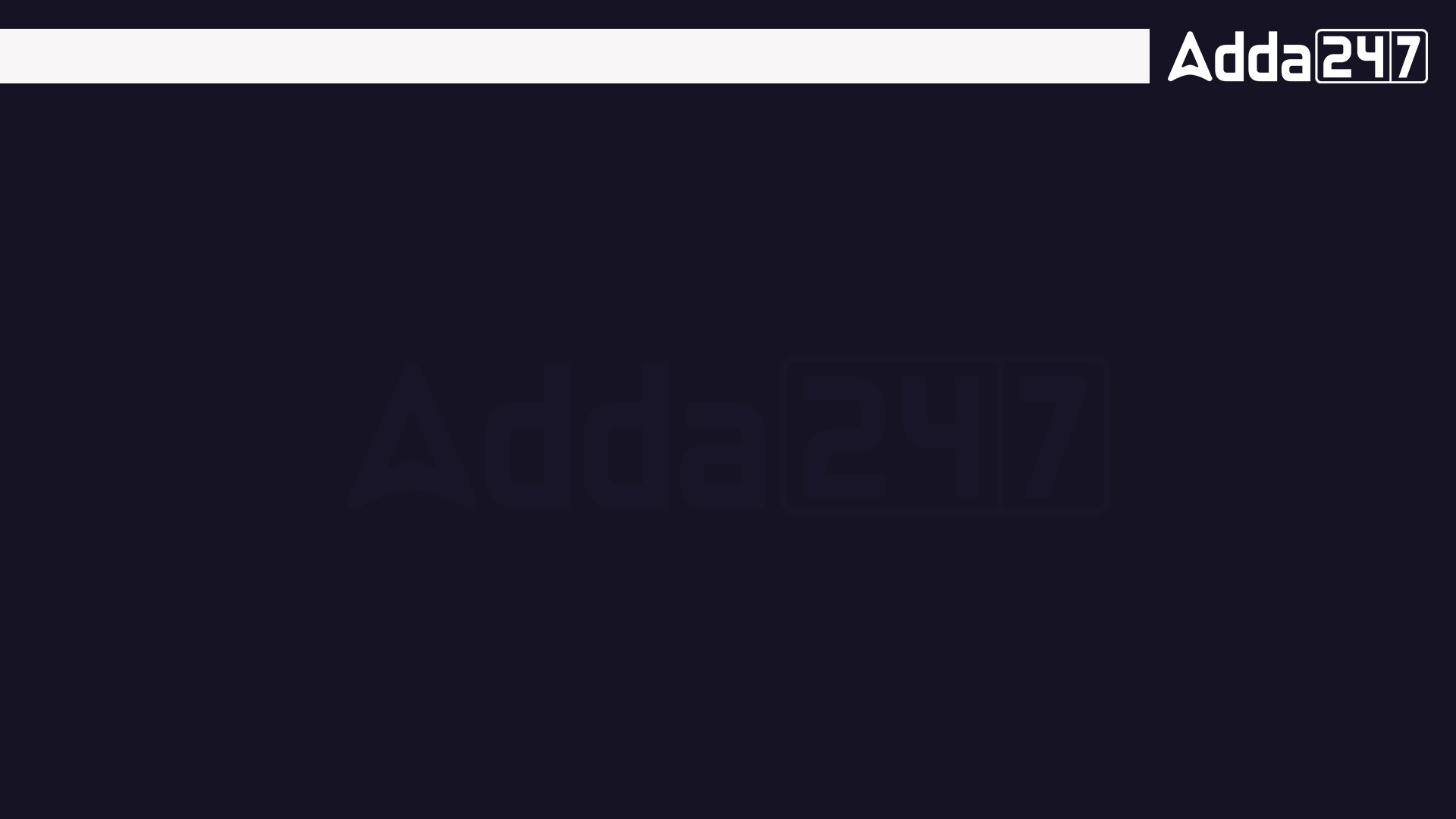 COMPOUND INTEREST
The compound interest on a certain sum of money for 2 years at 5% is RS 328, then the sum is
एक निश्चित राशि पर 2 वर्षों के लिए 5% की दर से चक्रवृद्धि ब्याज 328 रुपये है, तो राशि है
(a) RS 3000                                                     (b) RS 3600
(c) RS 3200                                                     (d) RS 3400
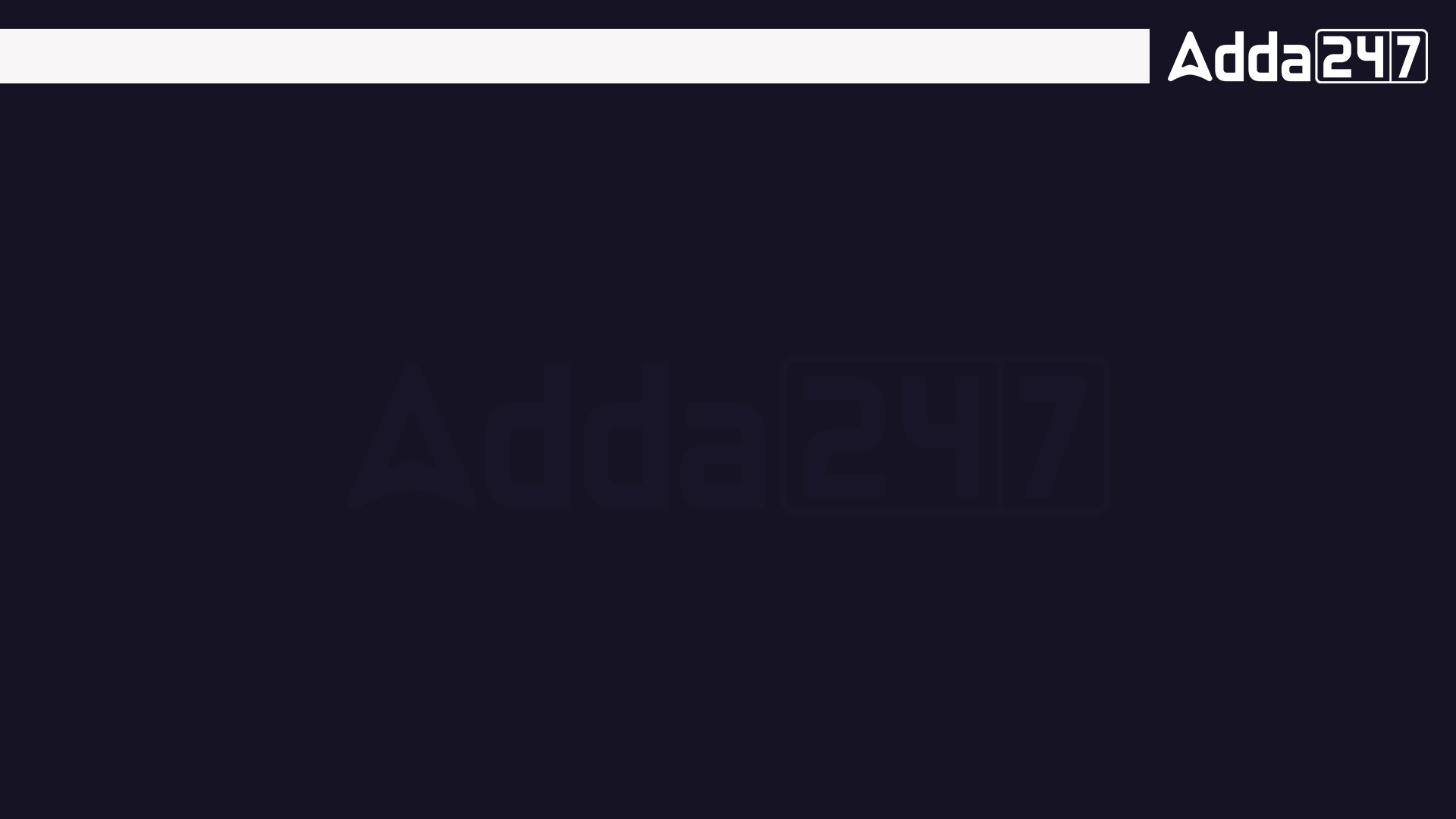 COMPOUND INTEREST
Two years ago, the value of my motorbike was RS 62500. If the value of depreciates by 4% every year, now its value is
दो साल पहले मेरी मोटरबाइक की कीमत 62500 रुपये थी। अगर हर साल 4% की गिरावट आती है, तो अब इसका मूल्य है
(a) RS 56700                                                  (b) RS 57600
(c) RS 57500                                                  (d) RS 55700
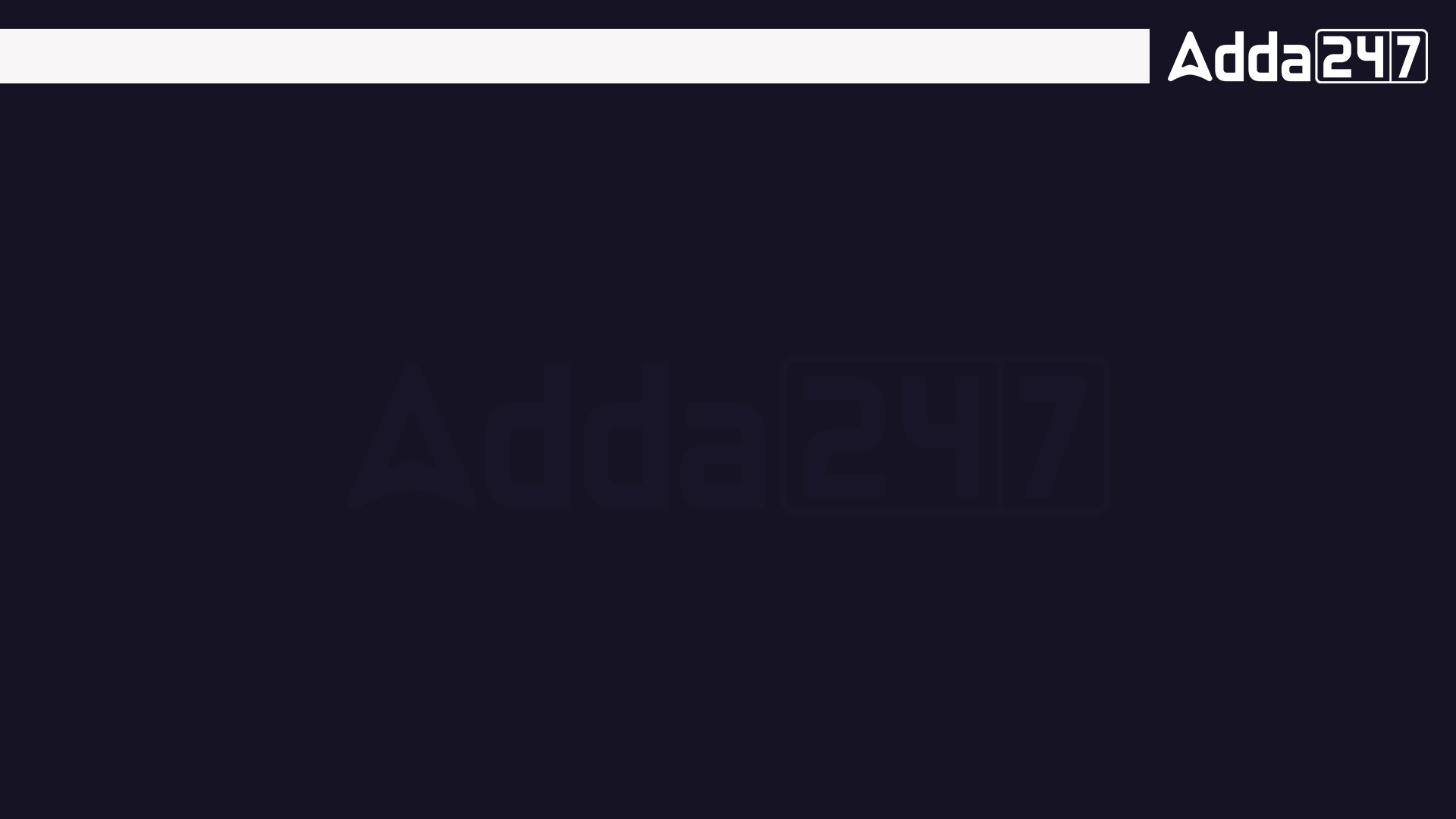 COMPOUND INTEREST
The compound interest earned in two years at 15% per annum is RS 20640. What is the sum invested (in RS)?
15% प्रति वर्ष की दर से दो वर्षों में अर्जित चक्रवृद्धि ब्याज RS 20640 है। निवेश की गई राशि (रुपये में) क्या है?
(a) RS 64,000                                               (b) RS 60,000
(c) RS 56,000                                               (d) RS 52,000
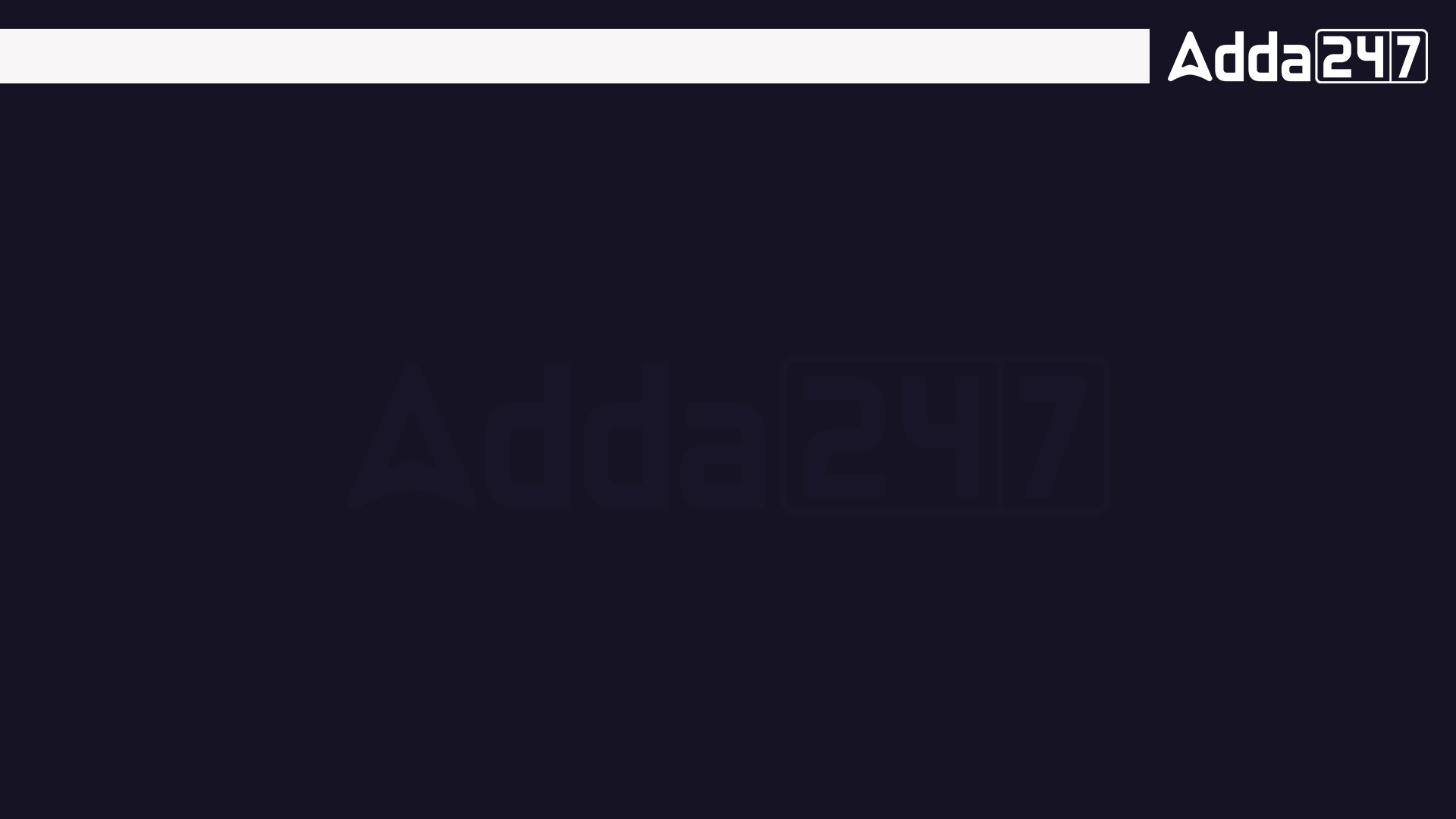 COMPOUND INTEREST
What will be the amount received on RS 25000 at the rate of 20% per annum compounded yearly for 4 years?
25000 रुपये पर 20 प्रतिशत वार्षिक की दर से 4 वर्ष के लिए चक्रवृद्धि दर से प्राप्त राशि क्या होगी?
(a) RS 51840                                               (b) RS 50350
(c) RS 53550                                               (d) RS 48750
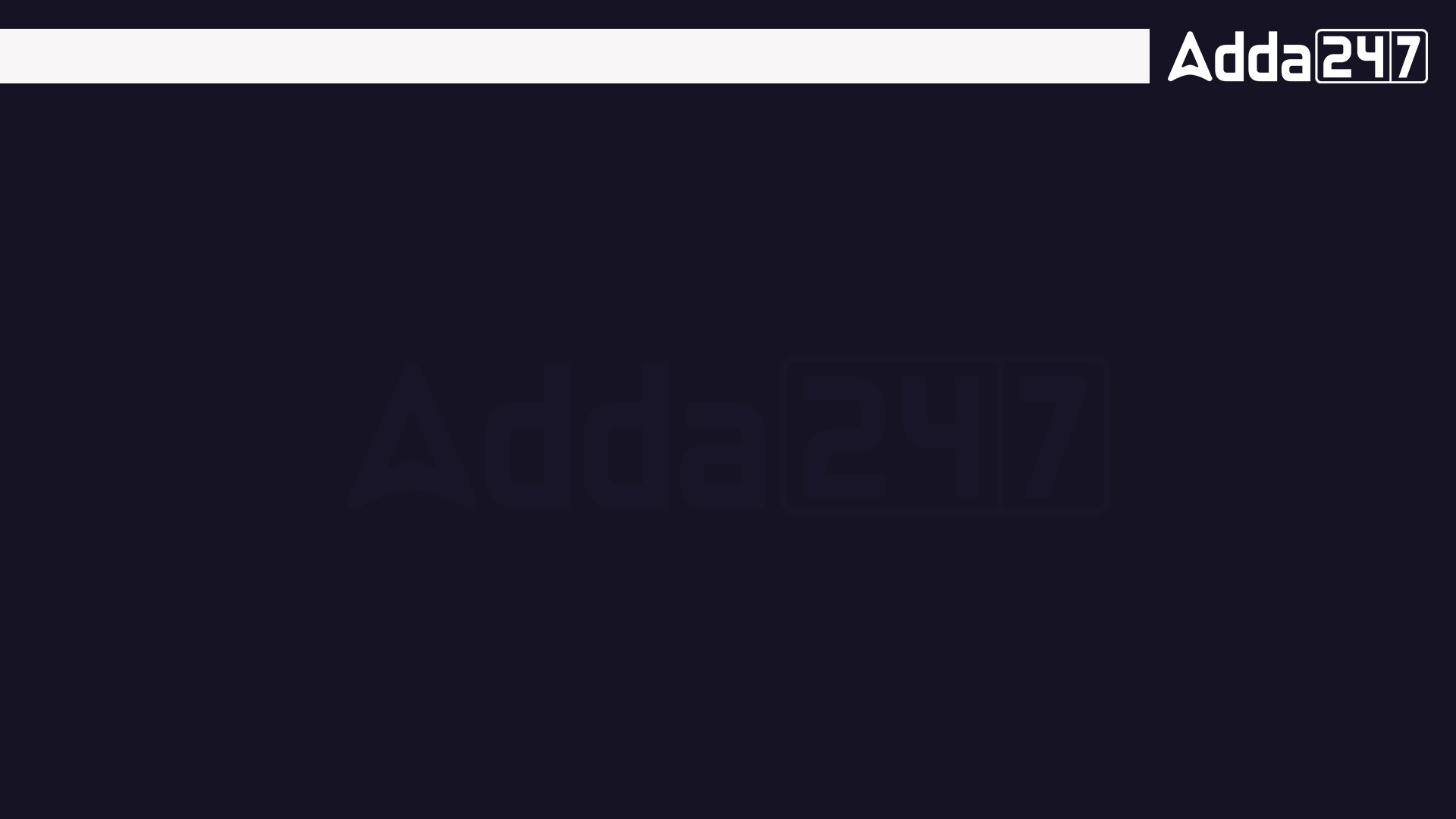 COMPOUND INTEREST
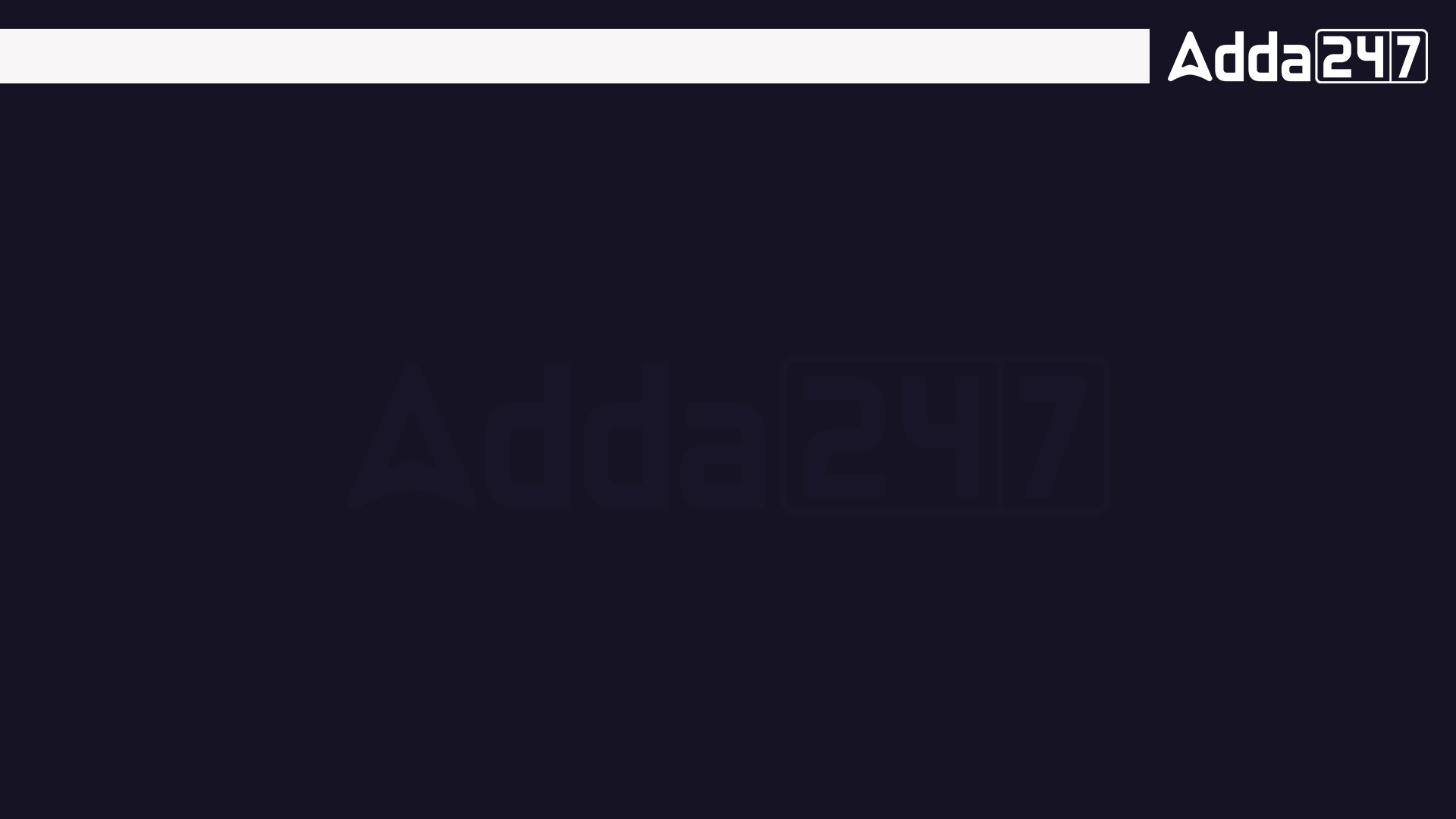 COMPOUND INTEREST
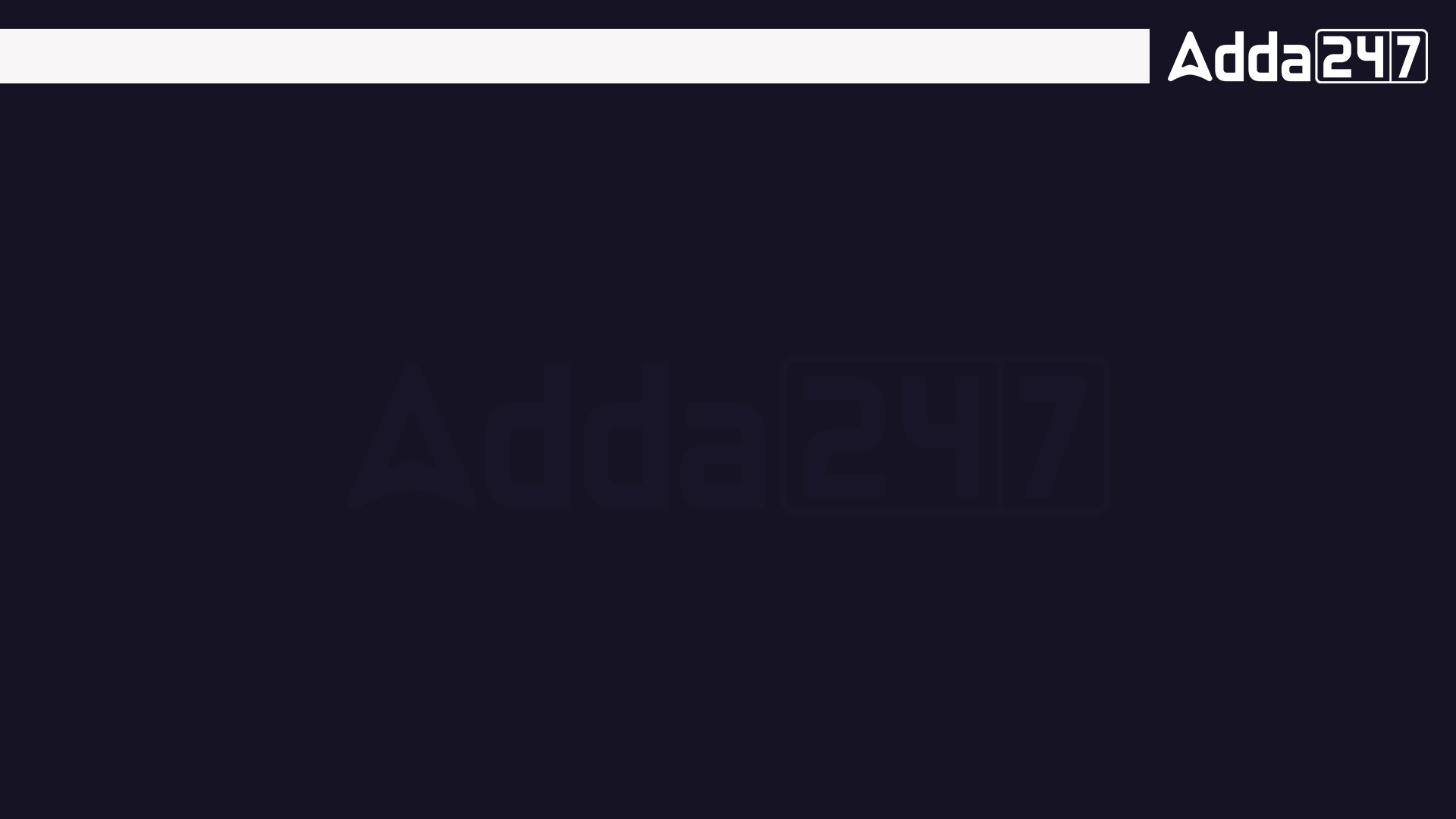 COMPOUND INTEREST
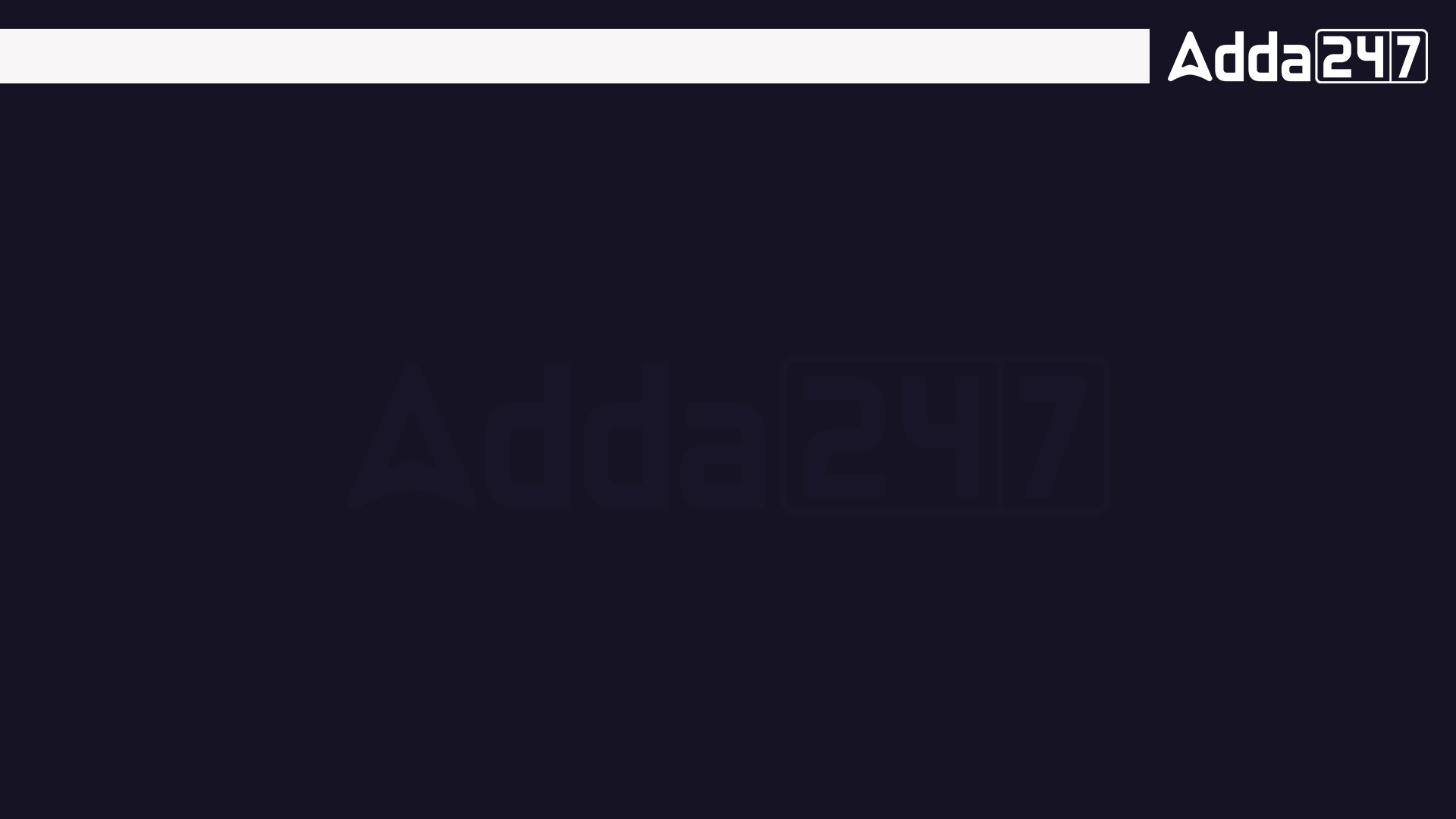 COMPOUND INTEREST
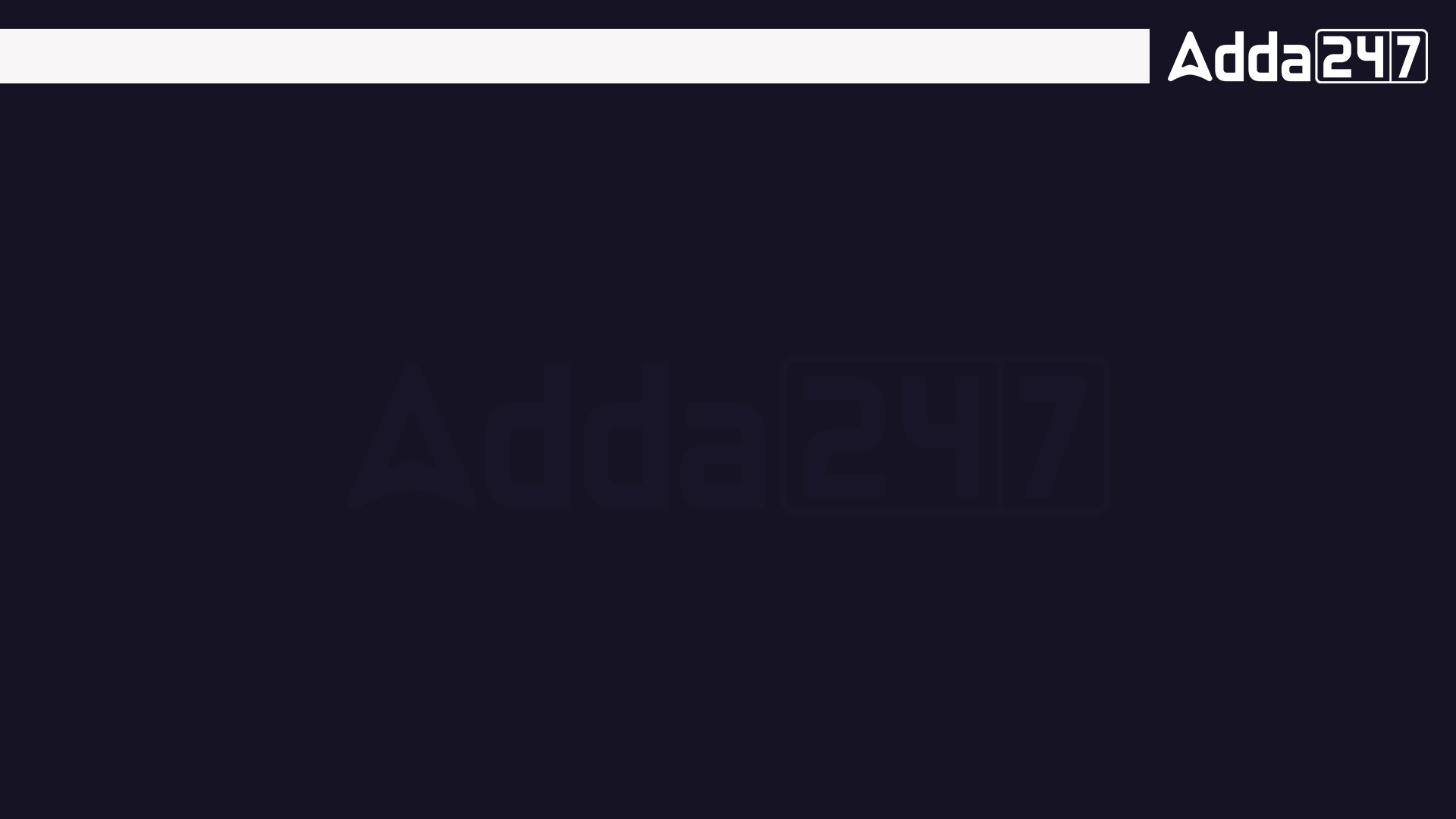 COMPOUND INTEREST
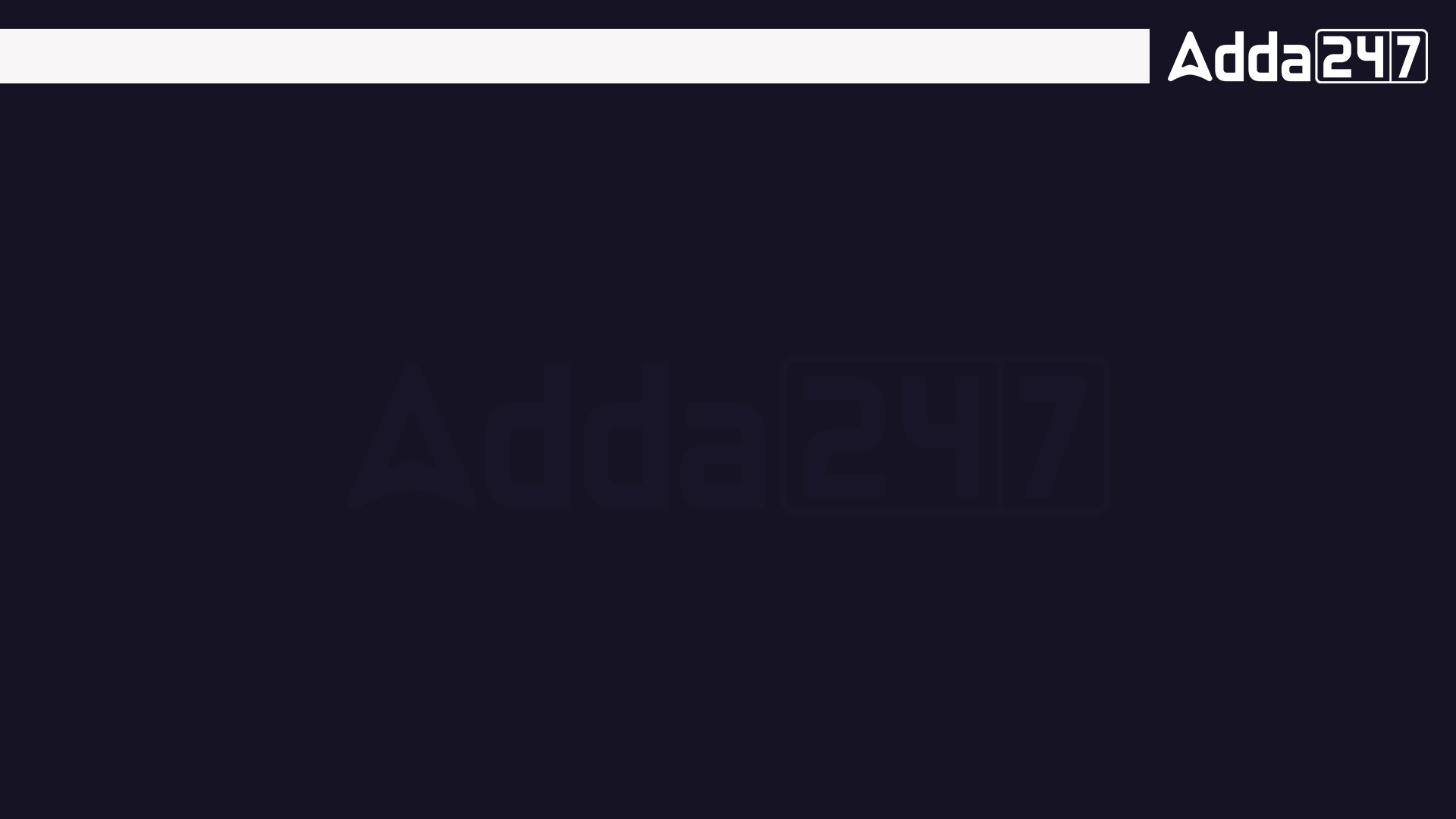 COMPOUND INTEREST
The sum of money that yields a compound interest of RS 420 during the second year at 5% p.a. is
वह राशि जो दूसरे वर्ष के दौरान 5% प्रति वर्ष की दर से 420 रुपये का चक्रवृद्धि ब्याज देती है। है
(a) RS 4,000                                                (b RS 42,000
(c) RS 8,000                                                (d) RS 21,000
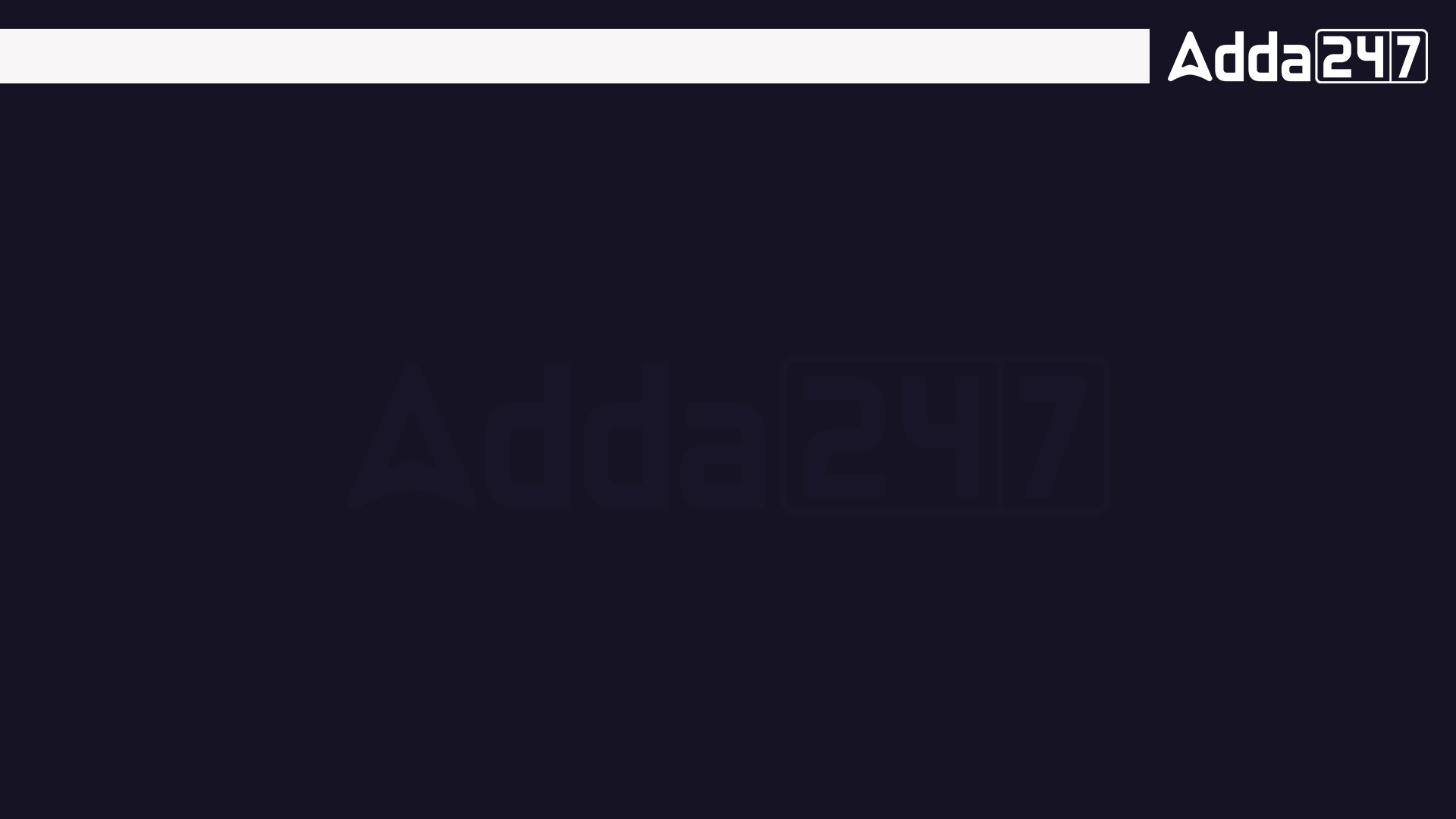 COMPOUND INTEREST
The simple interest on a sum of money at 4% per annum for 2 years is RS 80. The compound interest in the same sum for the same period is
किसी धनराशि पर 4% प्रतिवर्ष की दर से 2 वर्षों के लिए साधारण ब्याज 80 रुपये है। समान राशि पर समान अवधि के लिए चक्रवृद्धि ब्याज है
(a) RS 82.60                                                (b) RS 82020
(c) RS 81.80                                                (d) RS 81.60
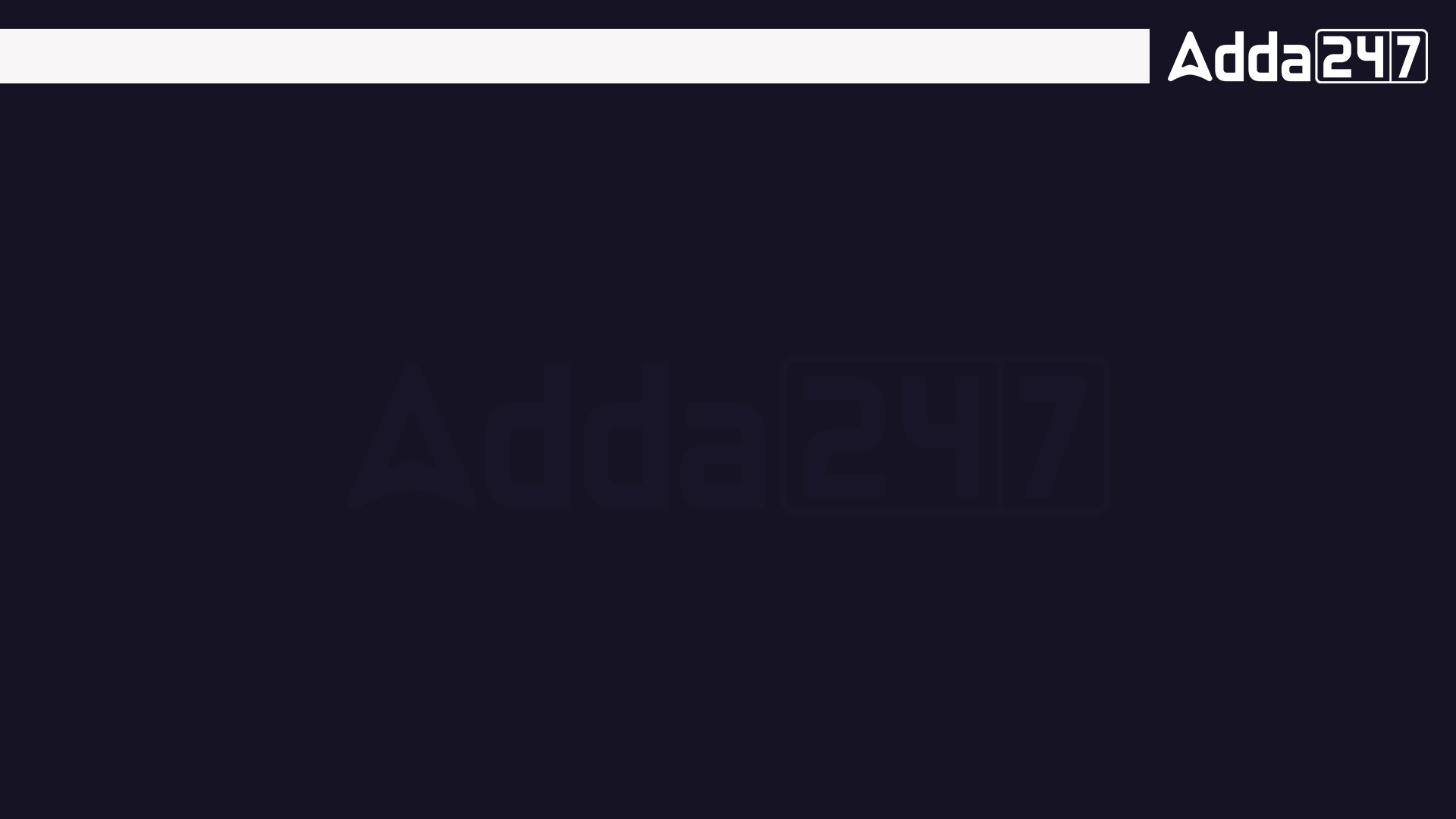 COMPOUND INTEREST
The compound interest on a certain sum of money for 2 years at 5% per annum is RS 410. The simple interest on the same sum at the same rate and for the same time is
एक निश्चित राशि पर 5% प्रति वर्ष की दर से 2 वर्षों के लिए चक्रवृद्धि ब्याज 410 रुपये है। समान राशि पर समान दर और समान समय के लिए साधारण ब्याज है
(a) RS 400                                                       (b) RS 300
(c) RS 350                                                       (d) RS 405
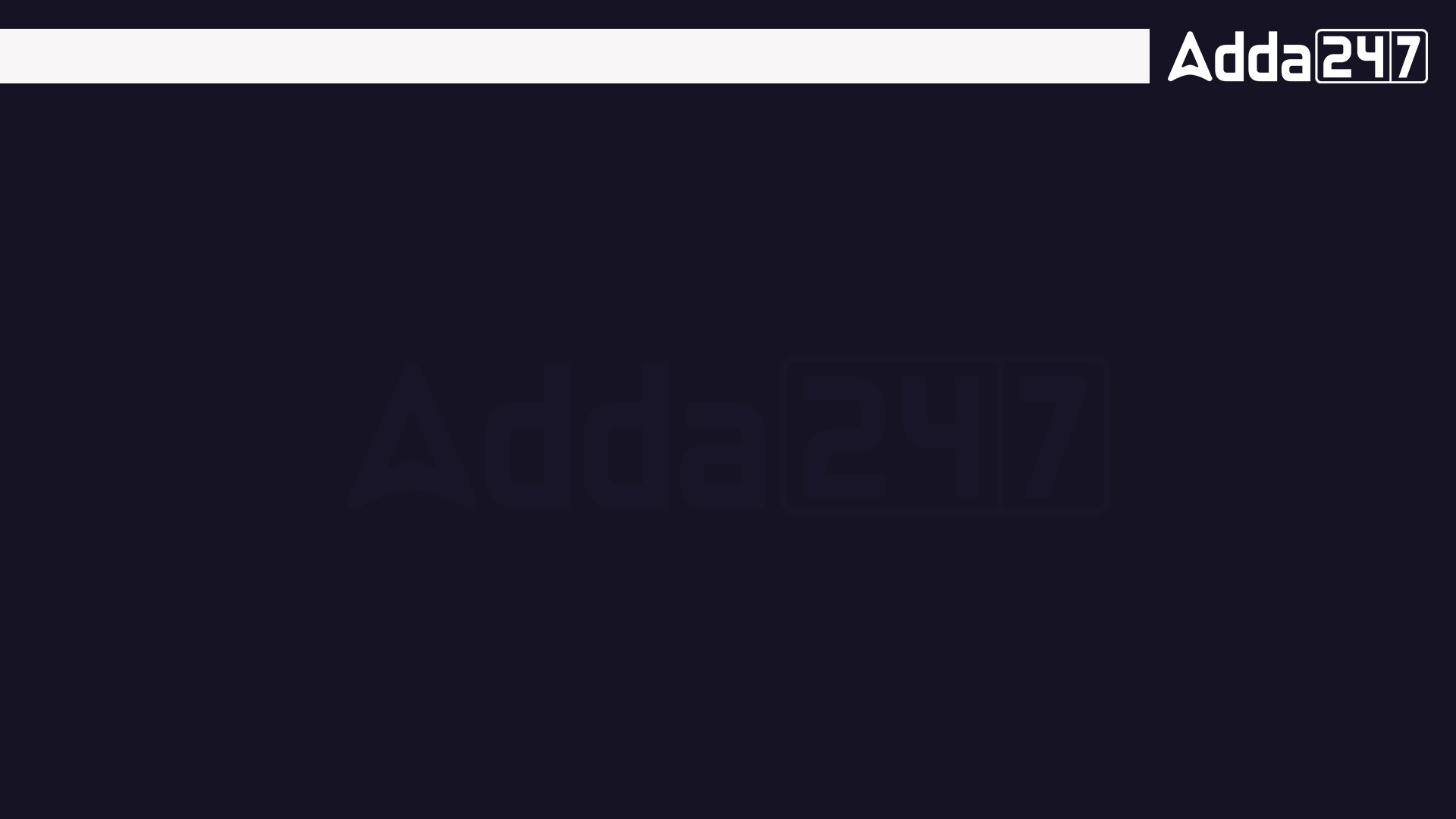 COMPOUND INTEREST
If the simple interest on a sum of money for two years at 5% per annum is RS 50, the compound interest on the same at the same rate and for the same time is
यदि किसी धनराशि पर 5% प्रतिवर्ष की दर से दो वर्ष का साधारण ब्याज 50 रुपये है, तो उसी दर पर और समान समय के लिए चक्रवृद्धि ब्याज है
(a) RS 50.50                                                   (b) RS 51.25
(c) RS 51.50                                                   (d) RS 50.05
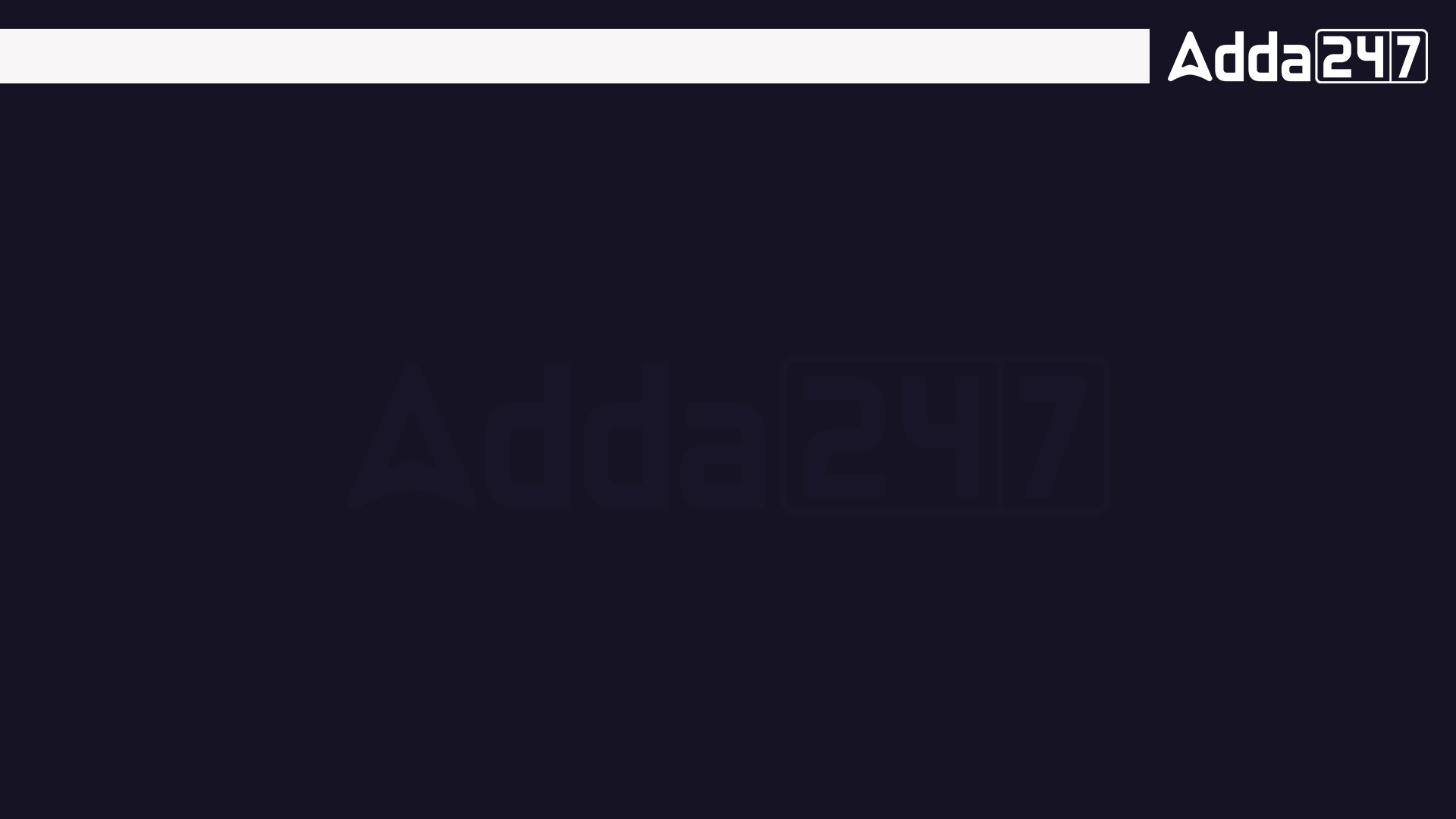 COMPOUND INTEREST
A person deposited a sum of RS 6,000 in a bank at 5% per annum simple interest. Another person deposited RS 5,000 at 8% per annum compound interest. After two years, the difference of their interest will be
एक व्यक्ति ने 6,000 रुपये की राशि एक बैंक में 5% वार्षिक साधारण ब्याज पर जमा की। एक अन्य व्यक्ति ने 8% वार्षिक चक्रवृद्धि ब्याज पर 5,000 रुपये जमा किए। दो वर्ष बाद, उनके ब्याज का अंतर होगा
(a) RS 230                                                     (b) RS 232
(c) RS 832                                                     (d) RS 600
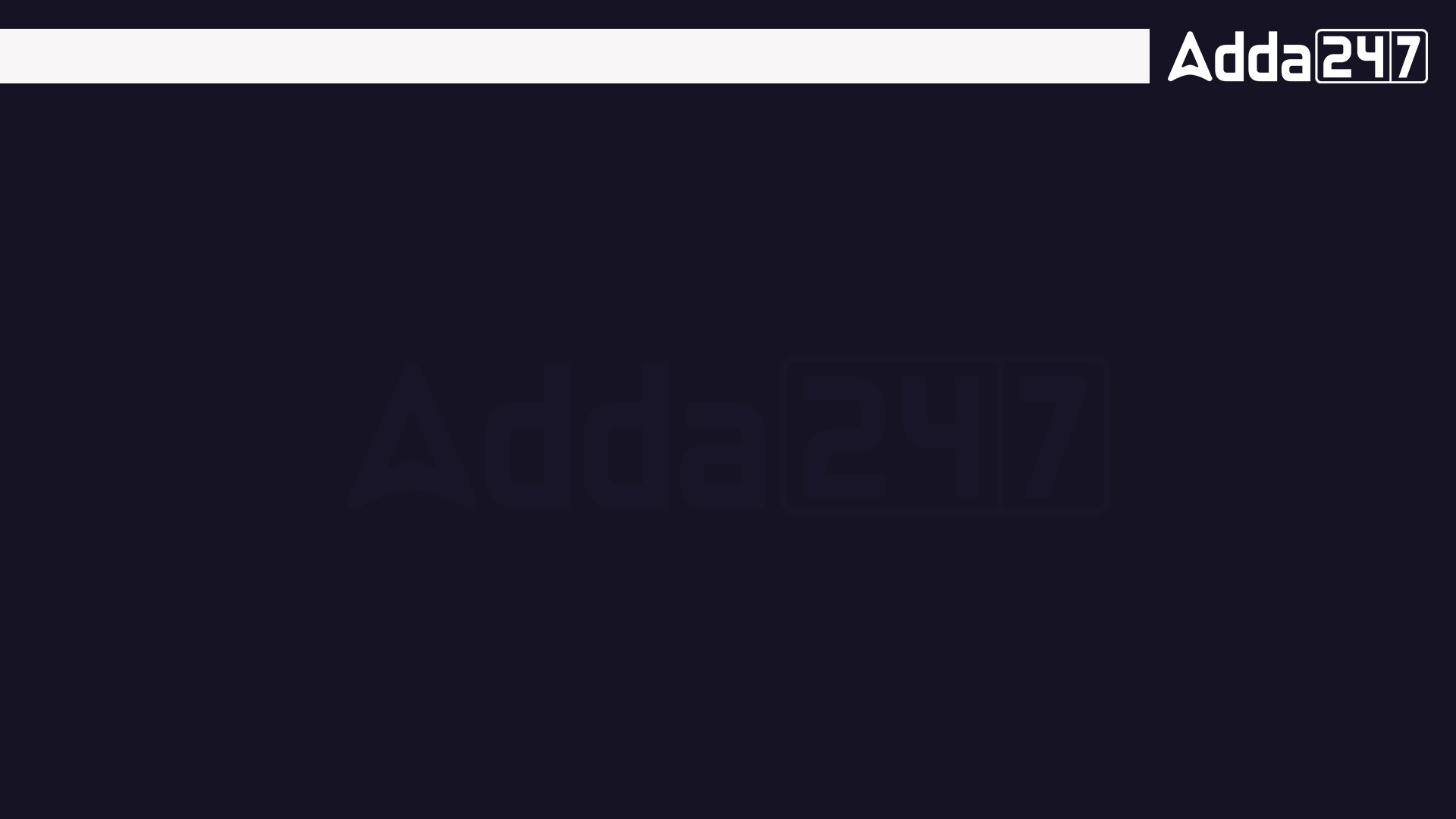 COMPOUND INTEREST
What will be the amount on RS 12500 at the rate of 20% per annum compounded yearly for 3 years?
3 वर्ष के लिए वार्षिक रूप से संयोजित 20% की दर से 12500 रुपये पर राशि क्या होगी?
(a) RS 21080                                                (b) RS 21560
(c) RS 20600                                                (d) RS 21600
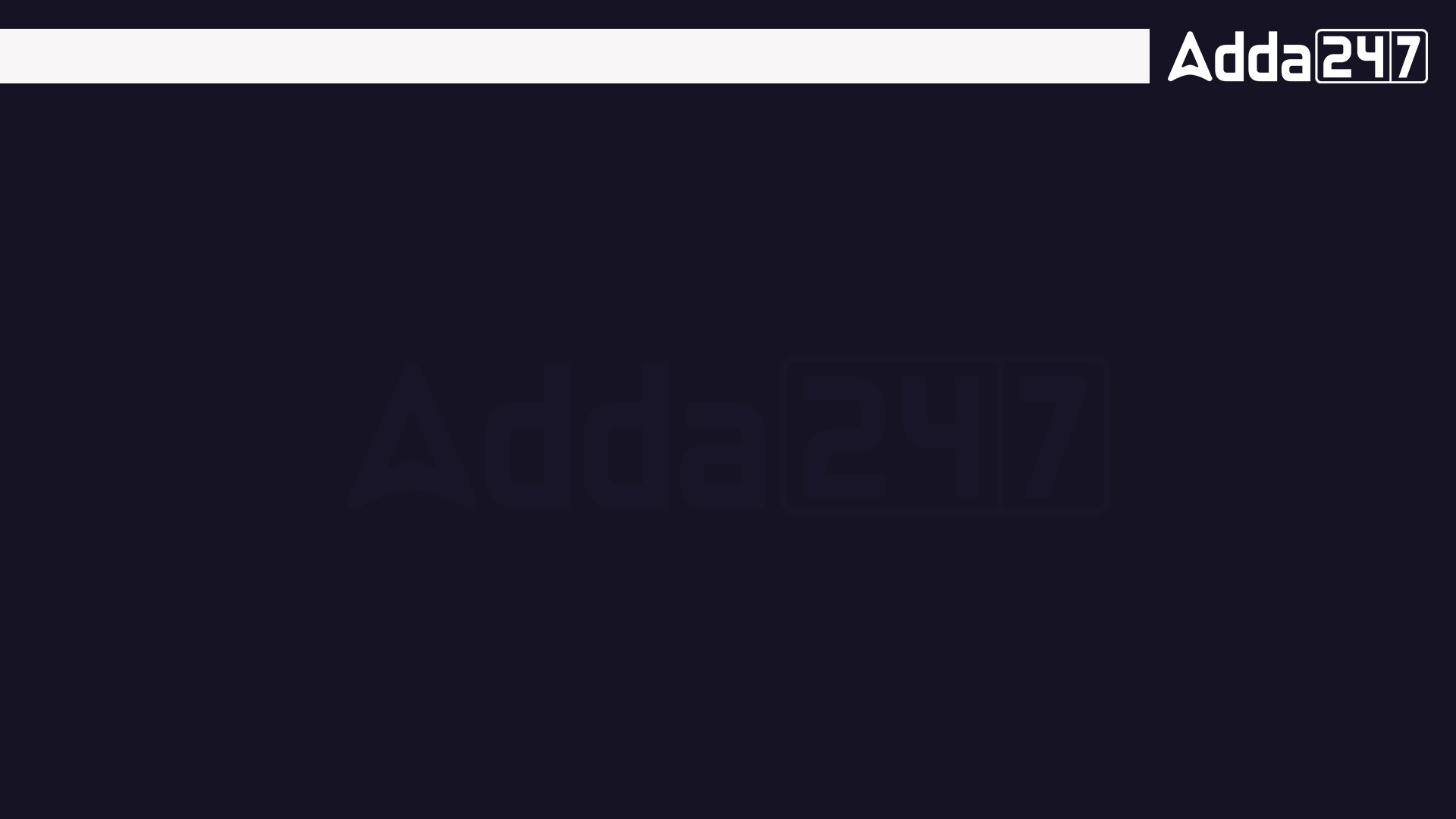 COMPOUND INTEREST
The compound interest on RS 64,000 for 3 years, compounded annually at 7.5%p.a is
64,000 रुपये पर 3 साल के लिए चक्रवृद्धि ब्याज, 7.5% प्रति वर्ष की दर से चक्रवृद्धि ब्याज है
(a) RS 14,400                                              (b) RS 15,750
(c) RS 15,507                                              (d) RS 15,075
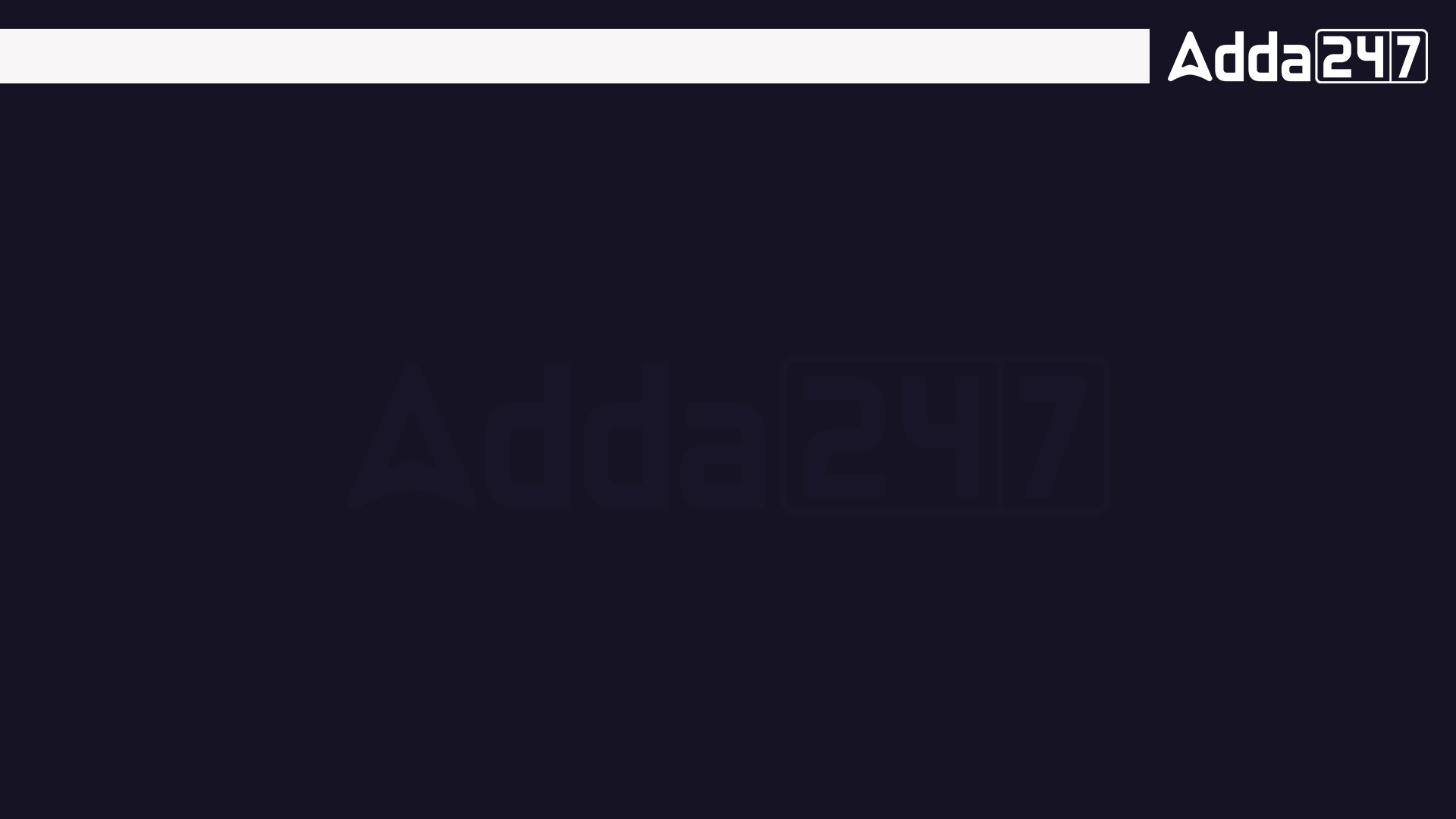 COMPOUND INTEREST
A sum of money amounts to RS 6625 at the rate of 10% compounded annually for 3 years. The sum of money is
3 वर्षों के लिए वार्षिक रूप से संयोजित 10% की दर से एक राशि RS 6625 है। धन का योग है
(a) RS 5000                                                    (b) RS 5500
(c) RS 6000                                                    (d) RS 6100
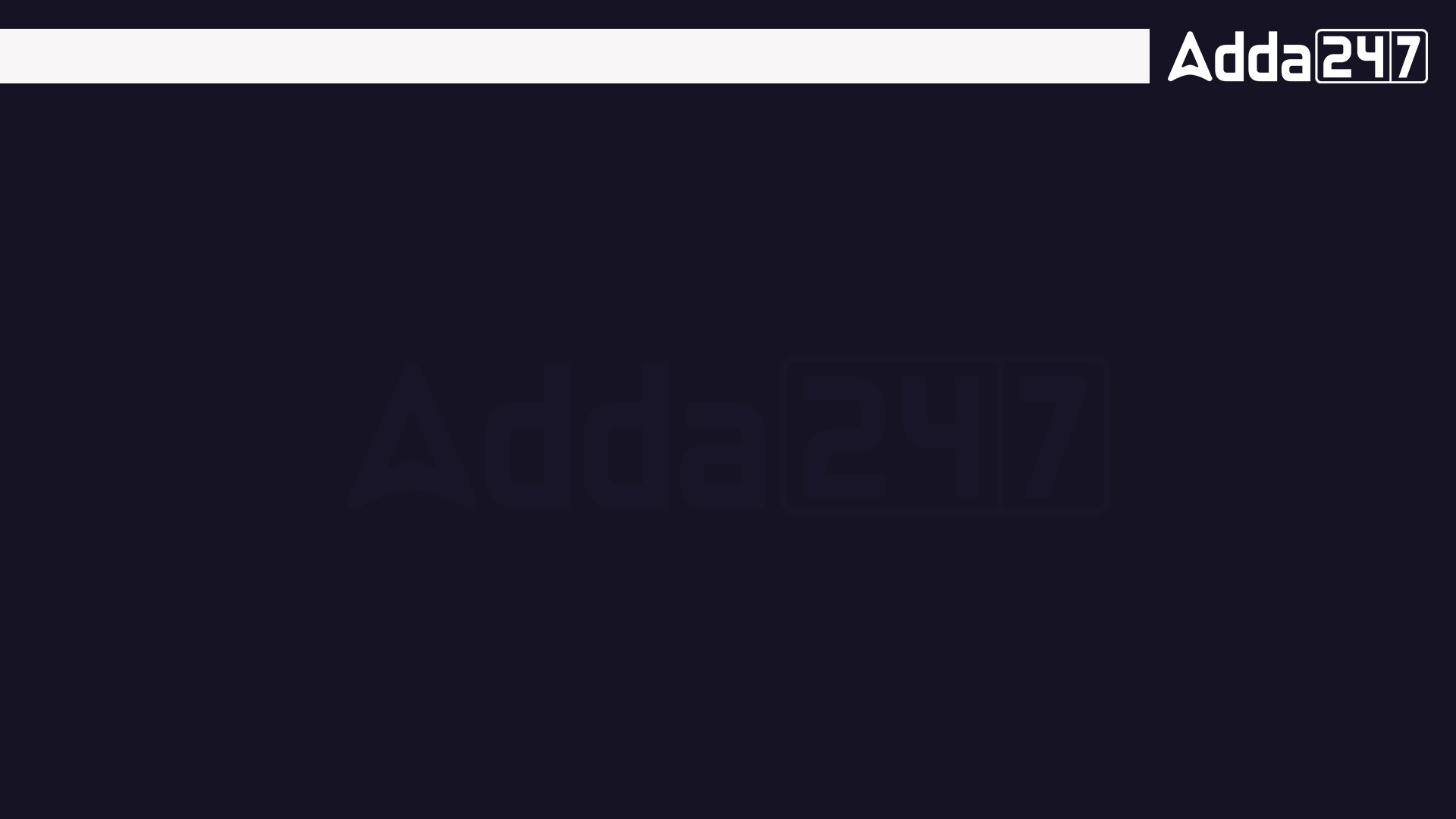 COMPOUND INTEREST
The compound interest on RS 1000 at 10% per annum for 3 years in (RS) is:
(RS) में 3 वर्षों के लिए 10% प्रति वर्ष की दर से 1000 रुपये पर चक्रवृद्धि ब्याज है:
(a) RS 1331                                                    (b) RS 331
(c) RS 300                                                      (d) RS 1300
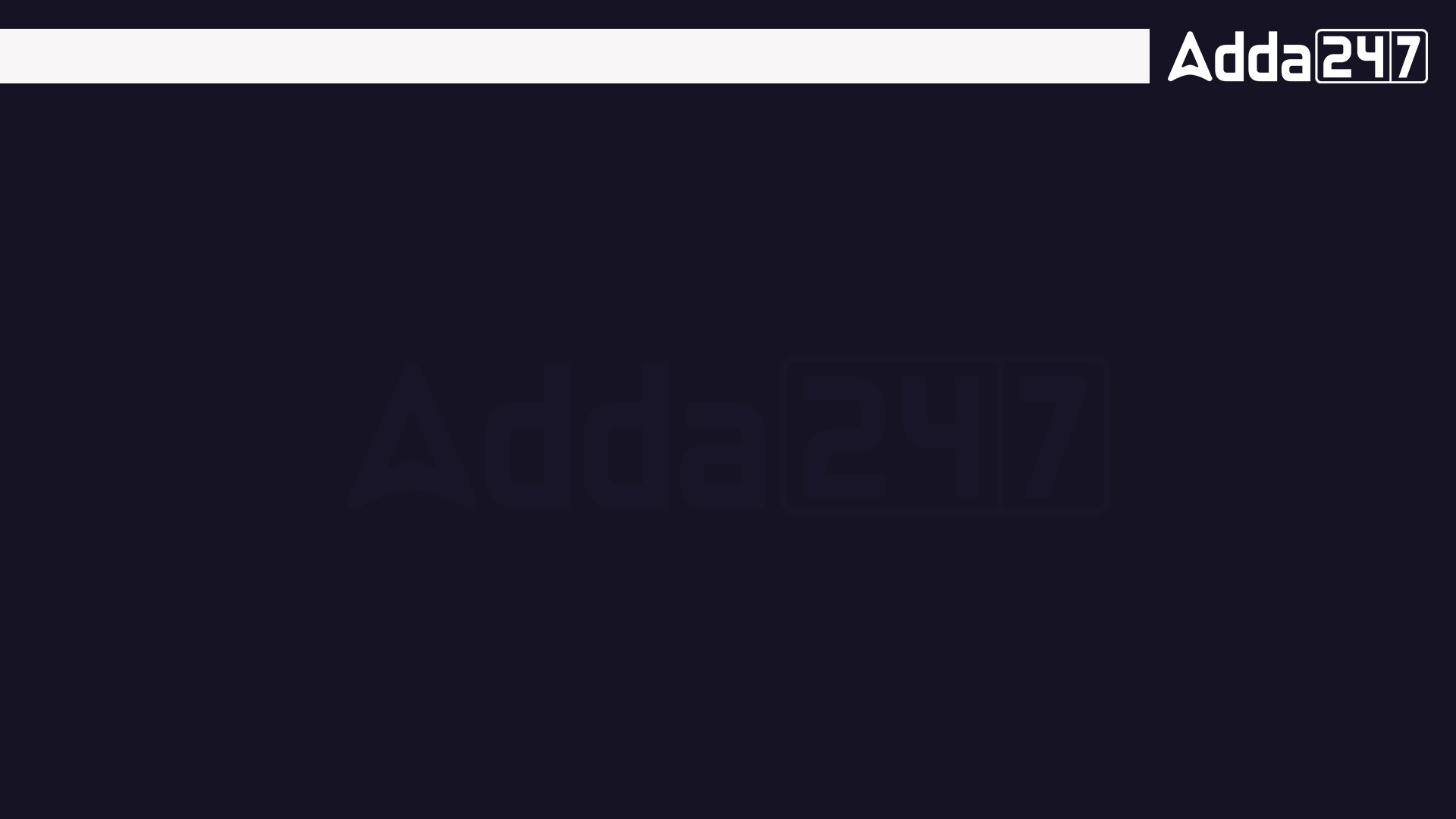 COMPOUND INTEREST
If the amount on a certain principal in 3 years at 12% rate of interest compounded annually is RS 12,000 what will be the amount (in RS) after the 4th year?
यदि एक निश्चित मूलधन पर 3 वर्षों में 12% वार्षिक चक्रवृद्धि ब्याज की दर से 12,000 रुपये है, तो चौथे वर्ष के बाद राशि (रुपये में) क्या होगी?
(a) 14330                                                      (b) 15440
(c) 13440                                                      (d) 14550
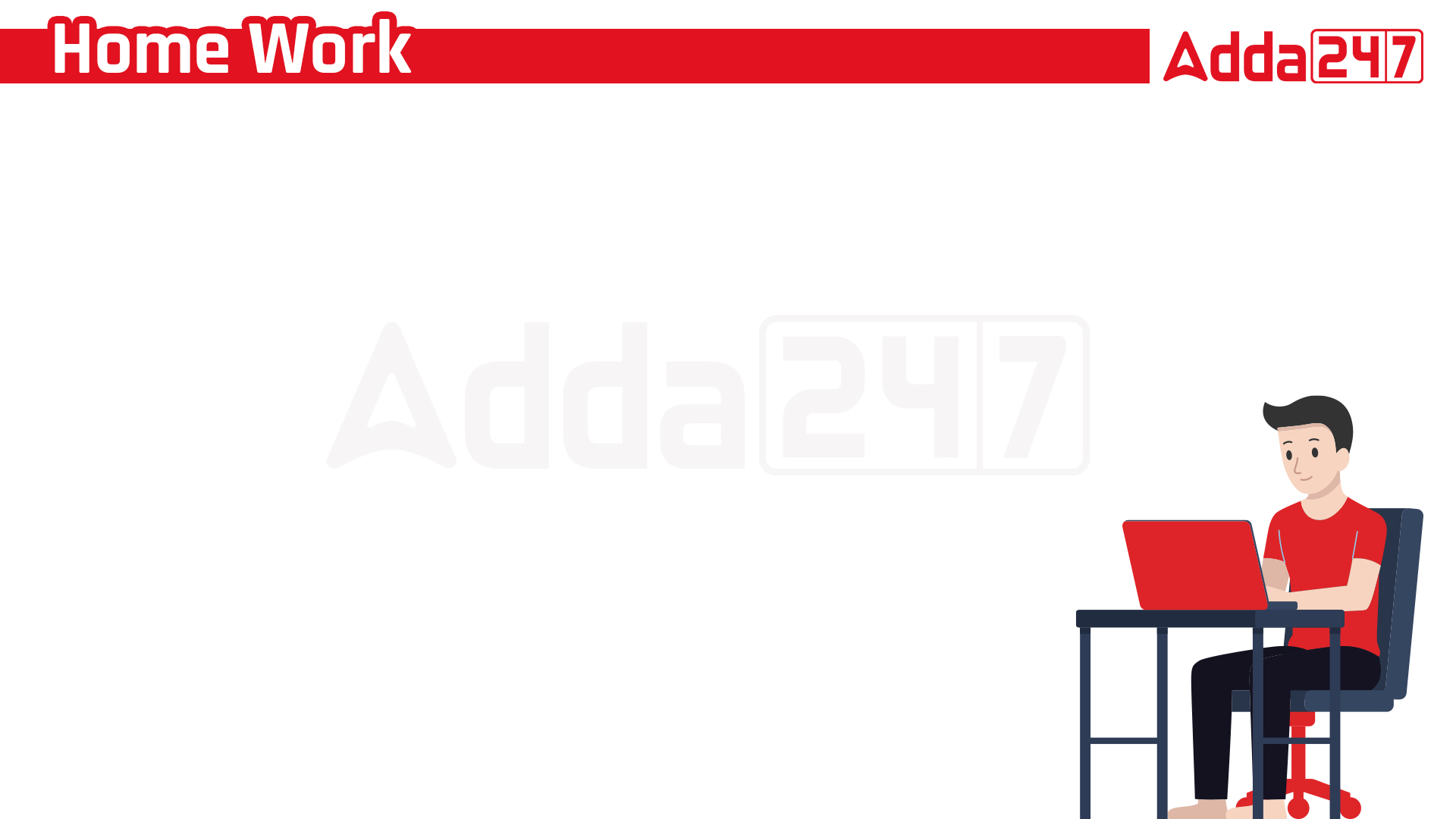 P = ?, r = 15%, t = 2 years, CI – SI = 2.70 Rs, CI  = ?
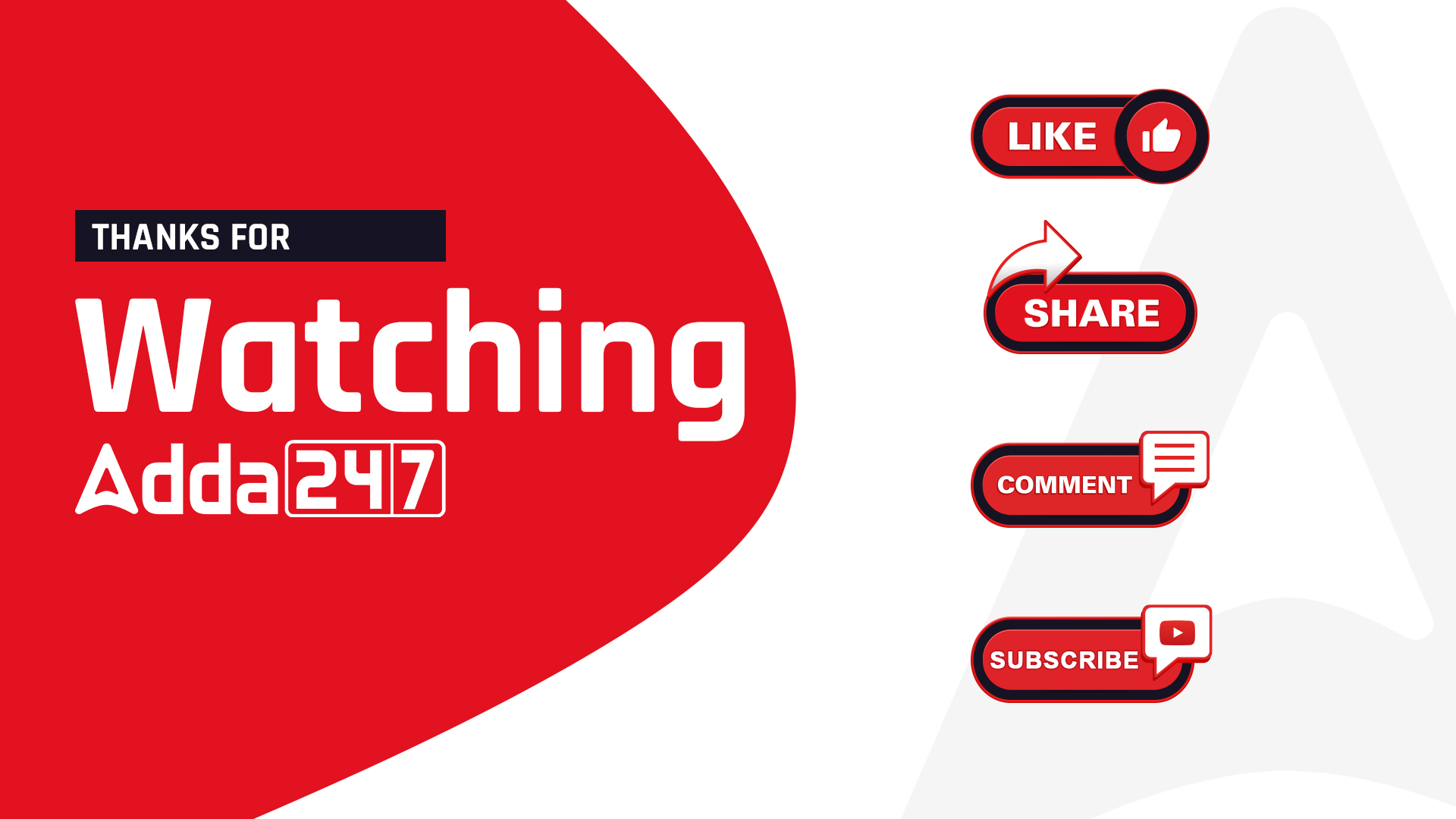